2019 BMTC Graduate Diploma of Meteorology
Validation of NWP model results using WV images in KMA
PARK, Hye Sook

Senior Researcher
Satellite Analysis Division  
NMSC/KMA
1. Application of satellite Data to NWP model
2. Validation of NWP model results using WV images
Application of Satellite data to NWP
The main factors for the weather forecasting
Socrative Question 1: 
     Among three factors in the left diagram, which one is the list in important order for the weather forecasting?  

NWP > Observation > Forecasters 
Observation > NWP > Forecasters 
Forecasters > NWP > Observation  
NWP > Forecasters > Observation
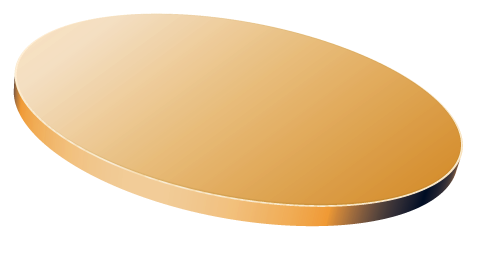 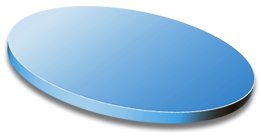 NWP
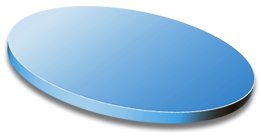 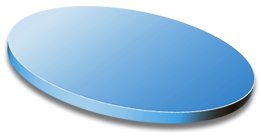 Forecasters
Observation
The main factors for the weather forecasting
Performance of NWP
Forecasters
Observation data
40%
28%
32%
NWP > Observation > Forecasters
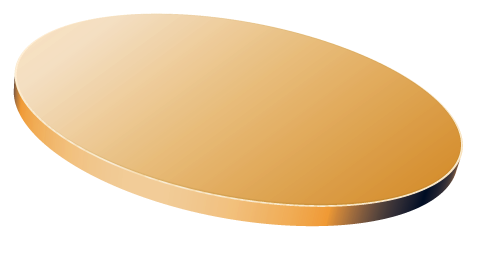 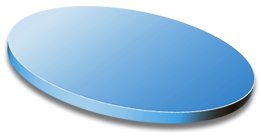 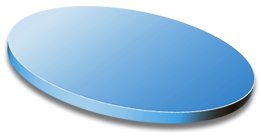 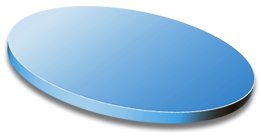 Importance of satellite data to the NWP models
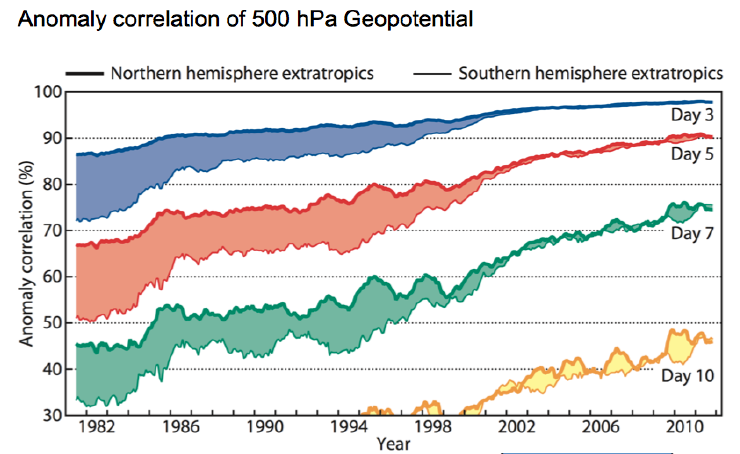 - As data from NOAA-15 polar orbiting satellite (launch, 1998) assimilated to the NWP model, and assimilation method changed to 4D-Var from 3D-Var, 
 Accuracy of NWP model had increased in the early 2000’s, especially for the Southern Hemisphere
Importance of satellite data to the NWP models
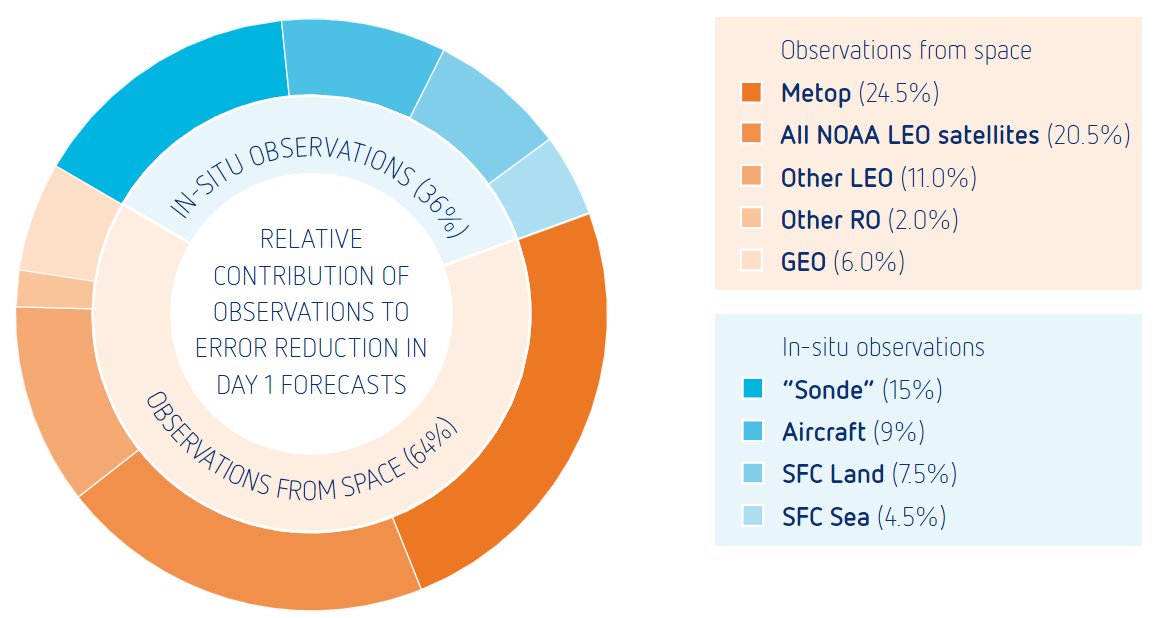 Ref : GODEX Met Office(2016)             ‘Forecast Sensitivity Observation Impact’
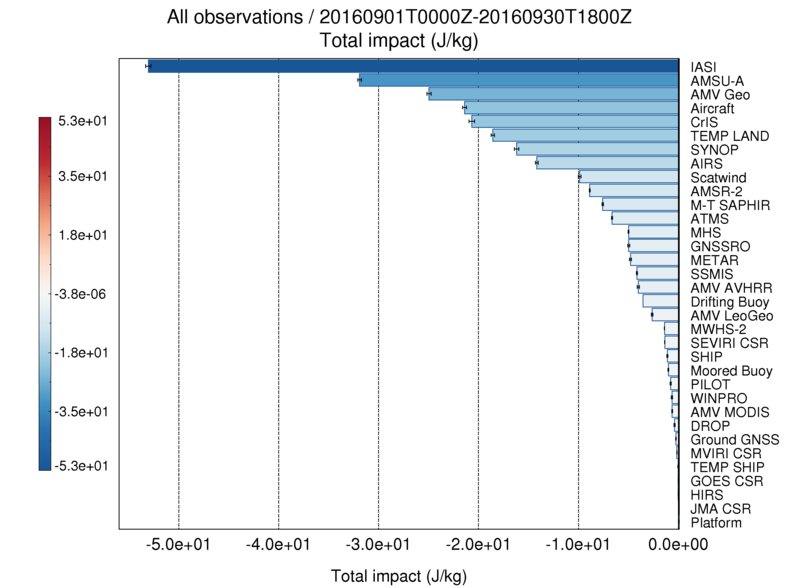 Ref : EUMETSAT(2014) ‘The case for EPS/METOP 
Second-generation : cost benefit analysis’
Relative Contribution of Satellite data to Error reduction in NWP
  (1day forecasts)  increases : 64%(2014)  75%(2016)
  Other ground based observations : total 36%
7
KMA’s NWP System (2019)
KMA’s operational models are based on Unified Model from UKMO.
Global
 Resolution
    N1280L70(UM)
   (~10km / top = 80km)
 Target Length
    288hrs (00/12UTC)
    87hrs (06/18UTC)
 Initialization :  Hybrid    Ensemble 4DVAR
Global EPS
 Resolution
    N400L70(UM)
   (~32km/ top = 80km)
 Target Length : 288hrs
 Members : 49
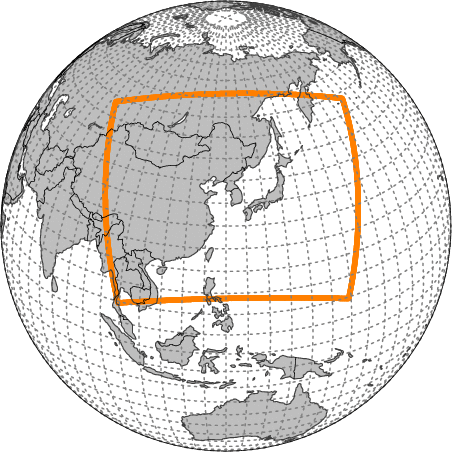 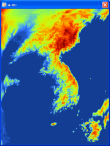 Regional (stop in 2019)
 Resolution
    12kmL70(UM)
    (0.11°x0.11° / top=80km)
 Target Length : 87hrs     (6 hourly)
 Initialization : 4DVAR
Local EPS
 Resolution
    3km L70(UM)
   (460482 / top = 39km)
 Target Length : 72hrs
 Members : 12
Local 
 Resolution
    1.5~4km L70(UM)
   (11881148 / top=39km)
 Target Length : 36hrs
 Initialization : 3DVAR
UM: Unified Model by Met-Office
EPS: Ensemble Prediction system
Satellite data used in Unified Model(UM)
[ KMA UM ]
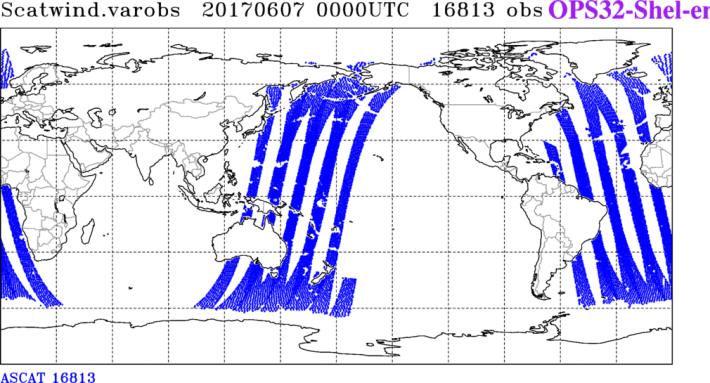 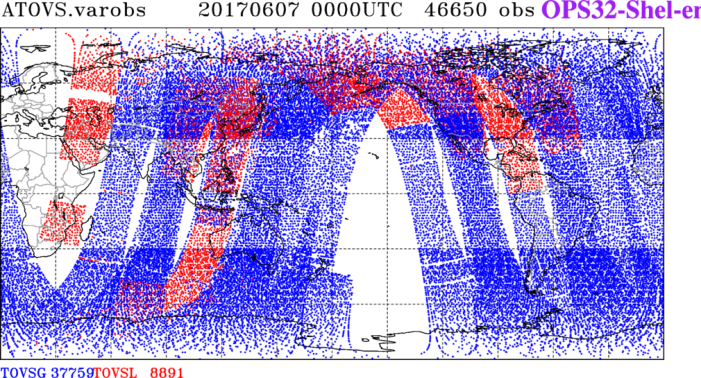 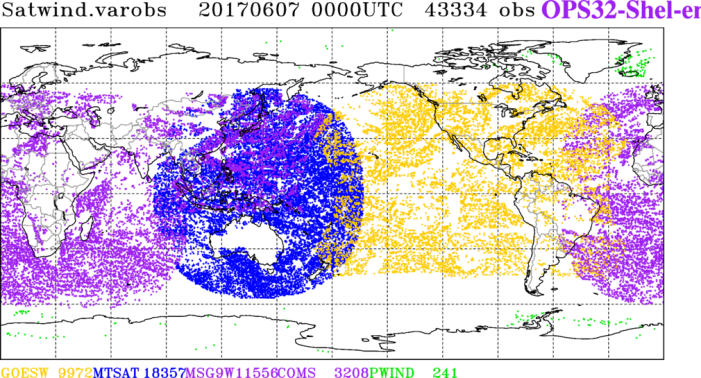 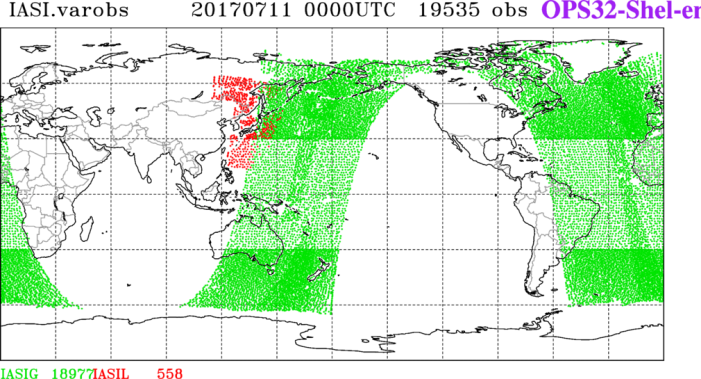 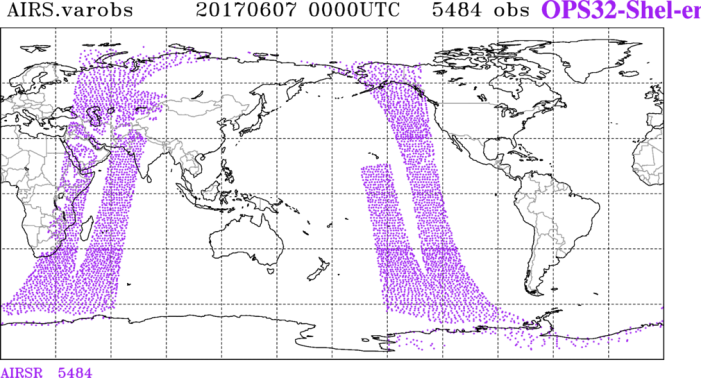 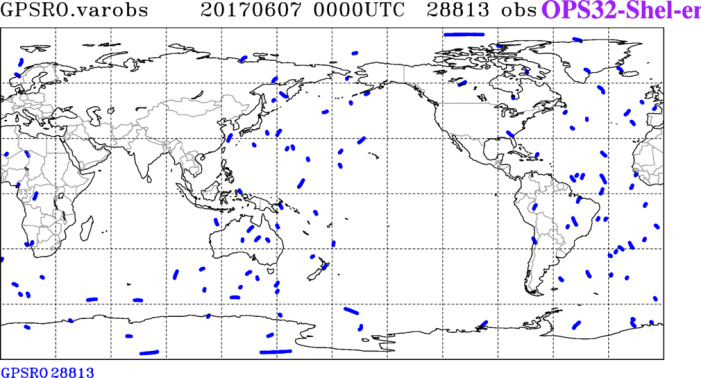 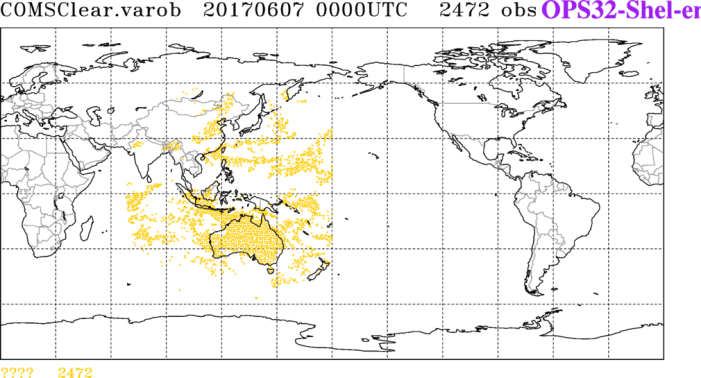 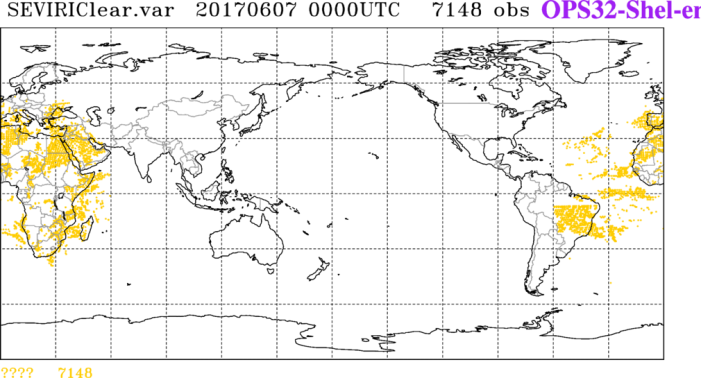 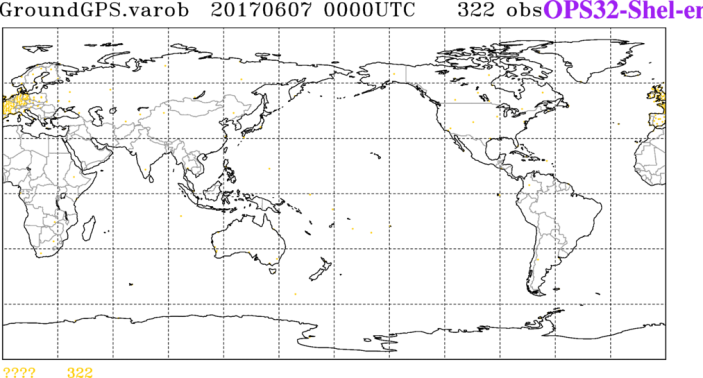 Satellite data used in UM
MW
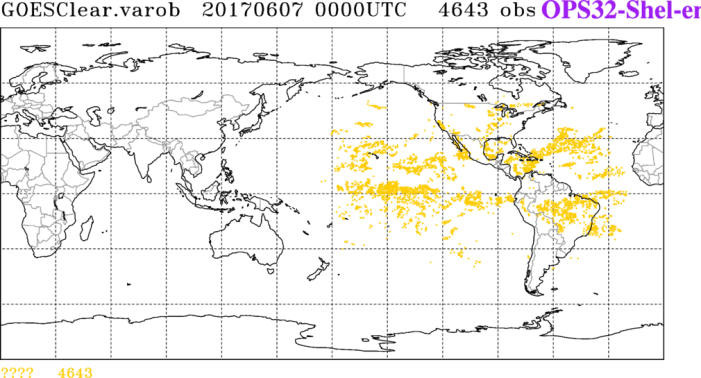 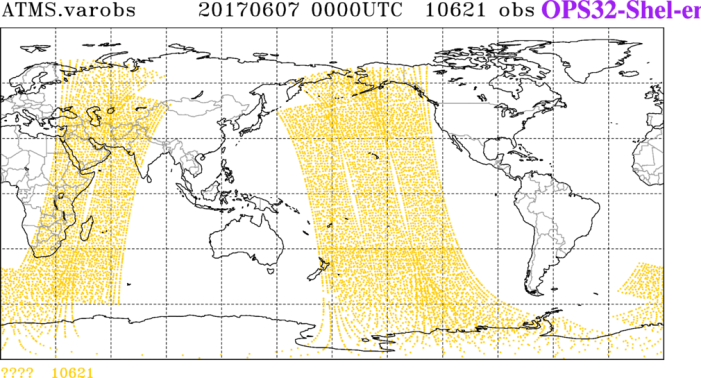 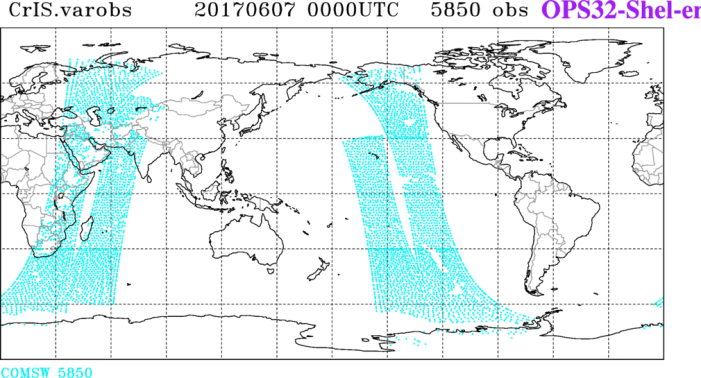 +
[ UKMO UM ]
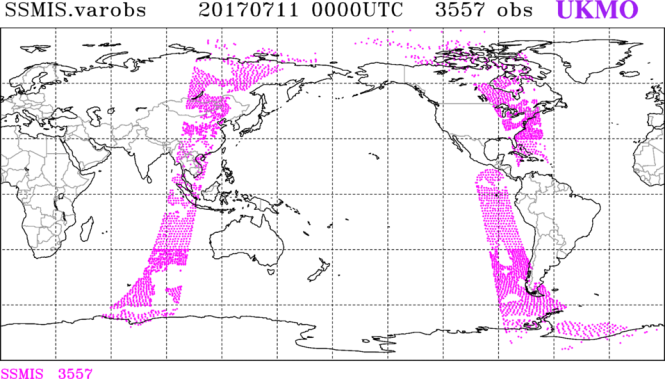 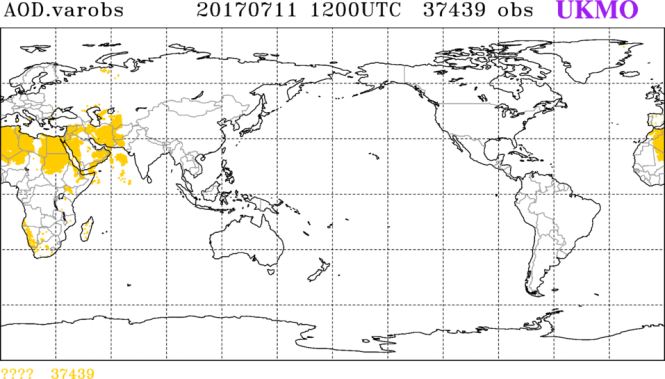 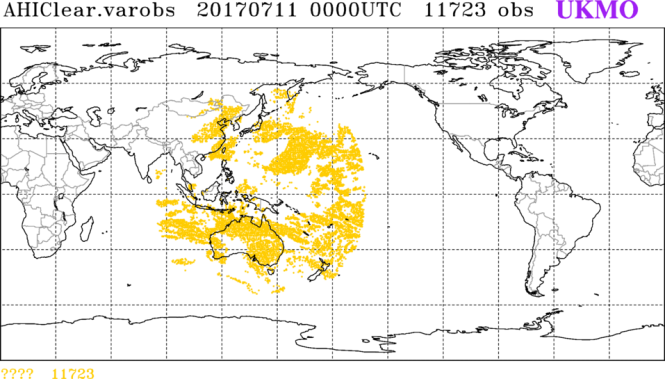 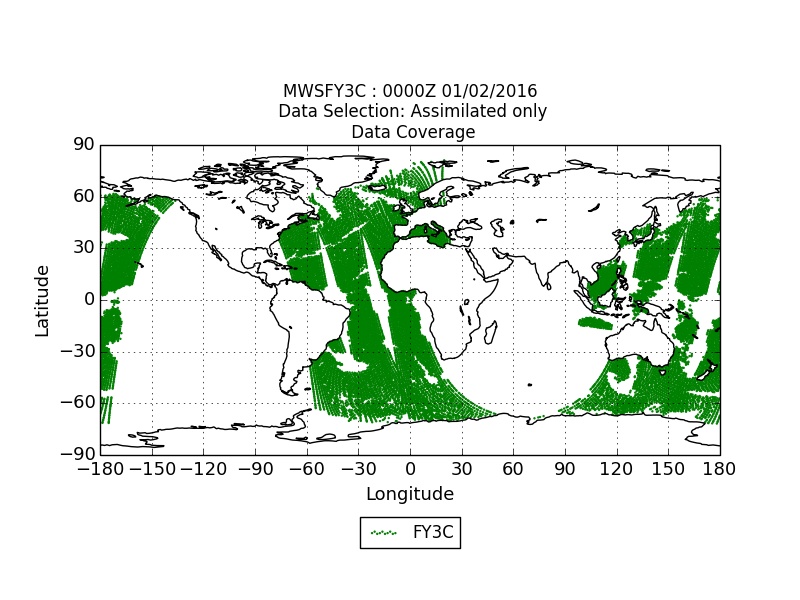 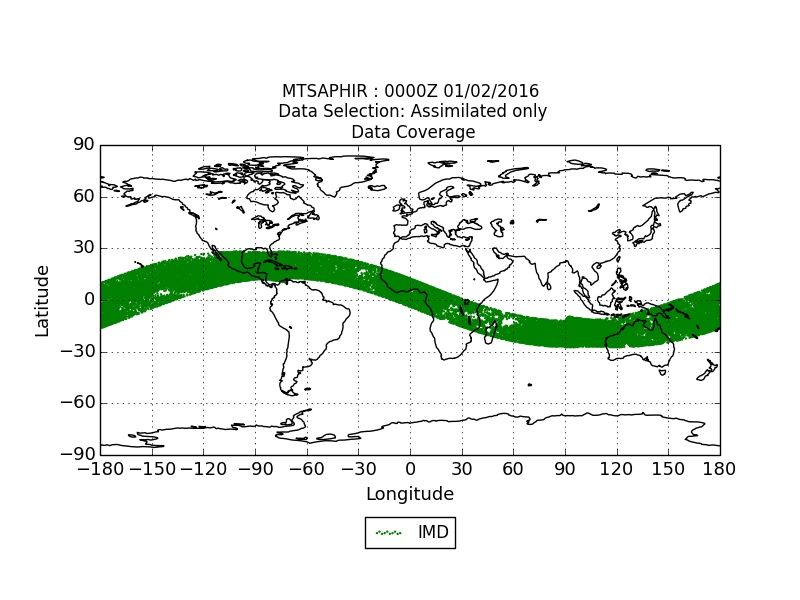 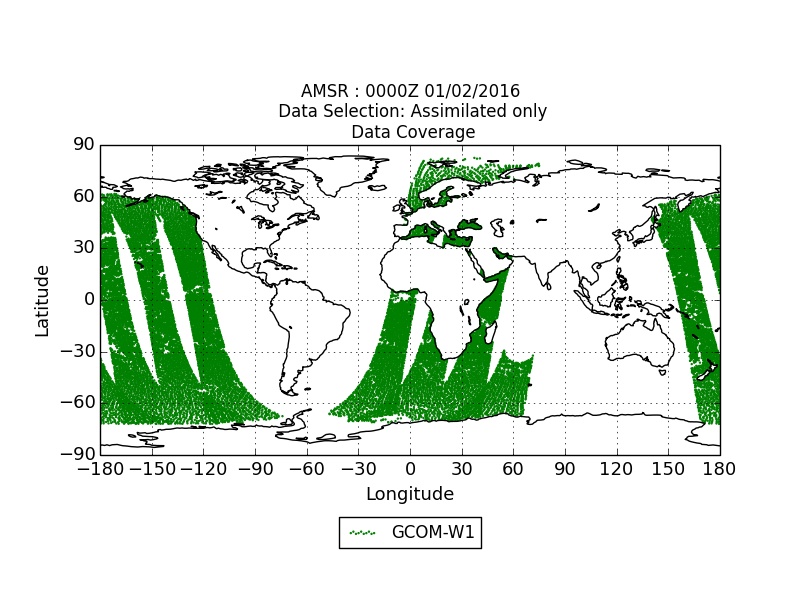 MWHS-2
MT-Saphir
AMSR-2
UKMO : United Kingdom Met-Office
Satellite data used in NWP(2017.10)
Observation type		Satellites				NWP models*

AMSU/MHS radiances		3 NOAA + Metop-A/B			G, R
HIRS clear radiances		3 NOAA + Metop-A/B			G, R
AIRS clear radiances		Aqua				G, R
IASI clear radiances		Metop-A/B				G, R
ATMS & CrIS radiances	S-NPP				G
MTSAPHIR		Megha-Tropiques			G
AMSR2			GCOMS-W				G
MWHS			FY-3A				G
Geo CSRs			COMS, Himawari-8, GOES-15, Meteosat-8	G
AMVs-geo			COMS, Himawari-8			G, R
			GOES-15, Meteosat-8/11		G
AMVs-polar		Aqua, Terra, NOAA, Metop-A/B		G, R	
AMVs-LeoGeo						G
ASCAT sea-surface winds	Metop-A/B				G, R, L
GNSS-RO bending angles	6 COSMIC, Metop-A/B			G, R
                                          	TANDEM-X, TerraSAR-X, GRACE-A	
G-GTS ZTDs						G

SSTs			OSTIA				G
ASCAT soil moisture		Metop-A/B				G
Snow cover		NOAA IMS				G
SSMI/S sea ice		DMSP				G

                                                       *G=Global, R=Regional, L=Local area model
Assimilation of COMS data – Atmospheric Motion Vector(AMV)
Impacts on Global Model
Assimilated in KMA global system since Dec. in 2011.
Improve qualities of COMS AMV :
       - Target size : 24x24 (AMV24) 
                           16x16 (AMV16)
Positive impacts, RMS error reduction
       for MSLP, GPH, and wind
     -Impact is larger for longer forecast time
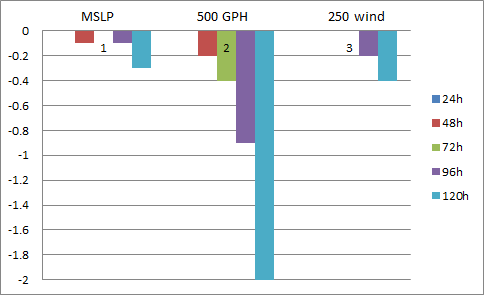 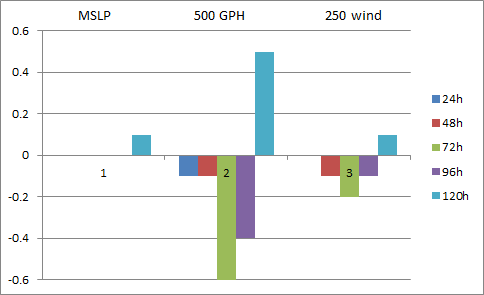 Positive
Negative
NH
SH
Positive
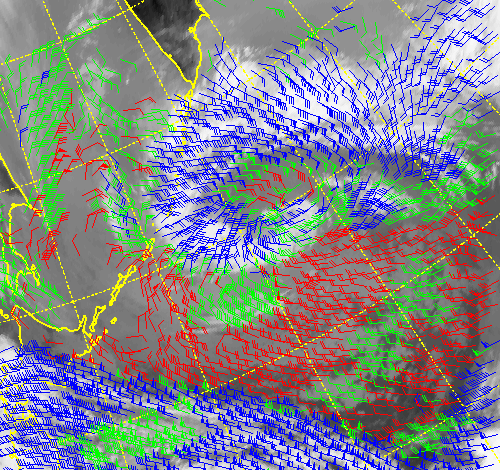 AMV16
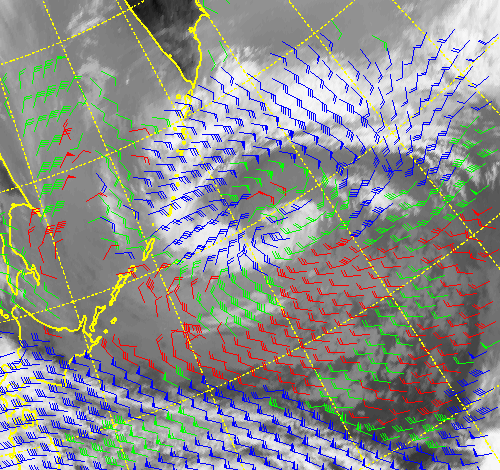 AMV24
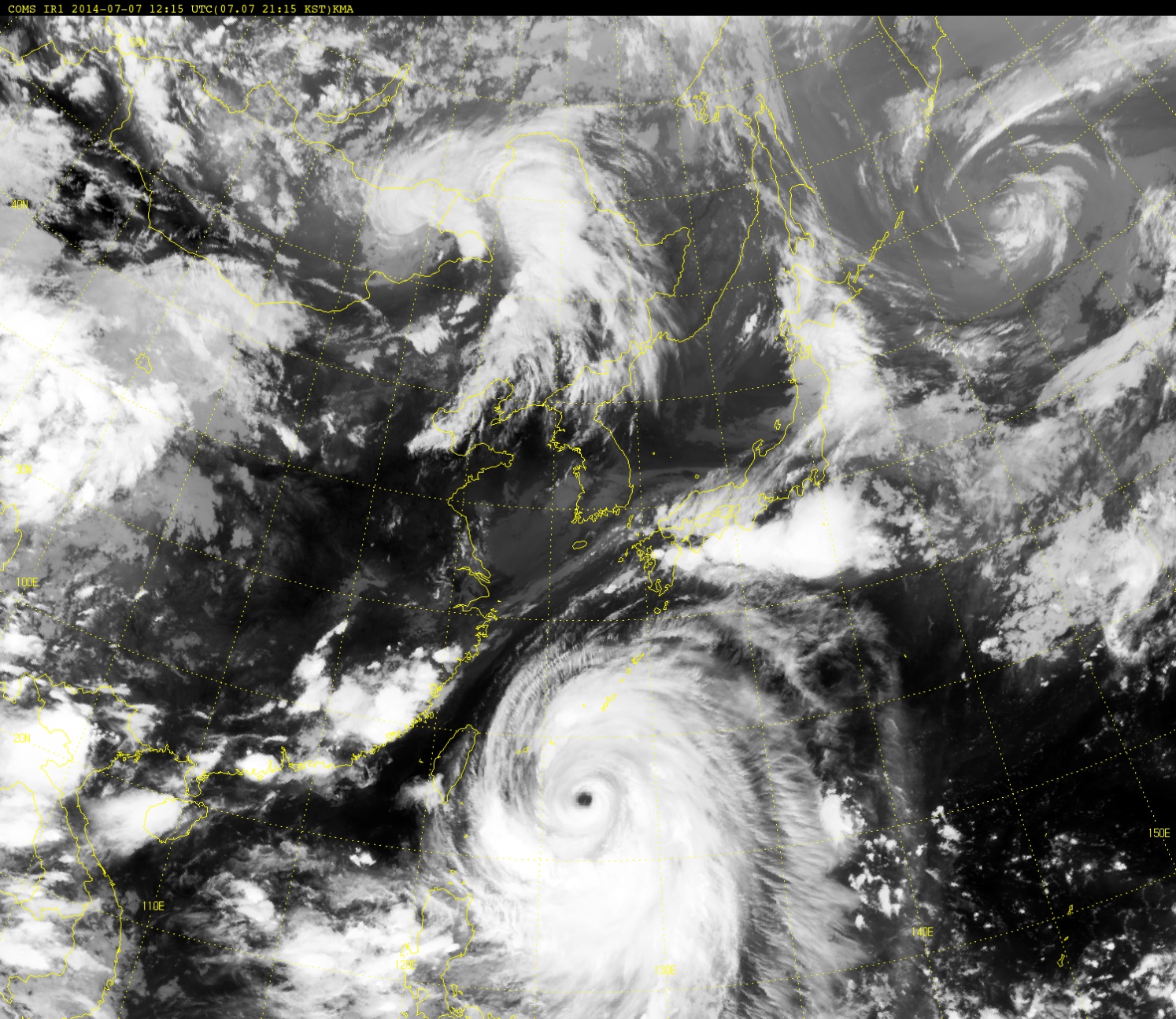 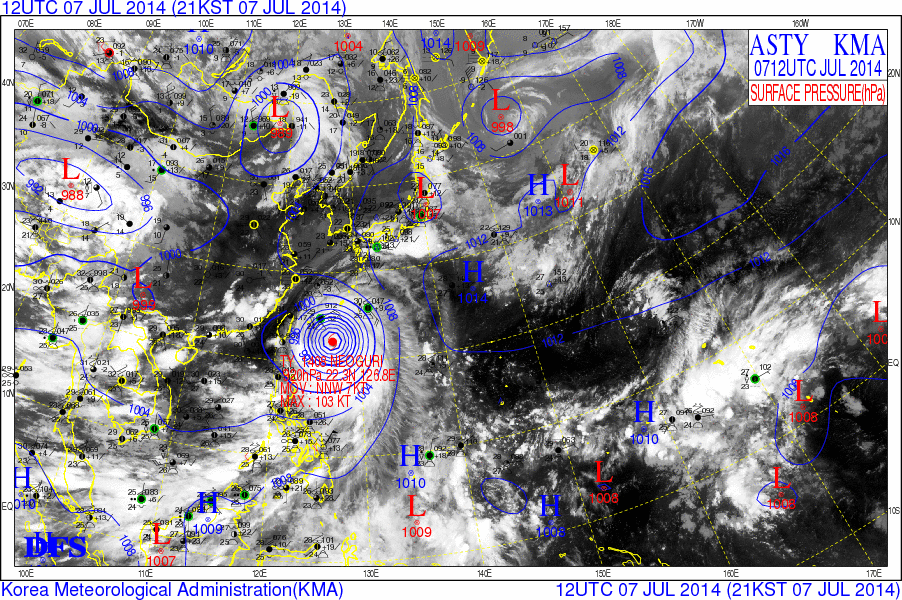 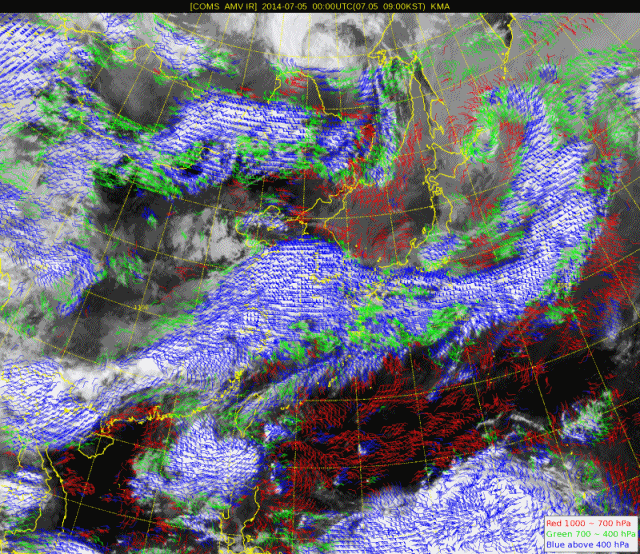 AMV16
AMV24
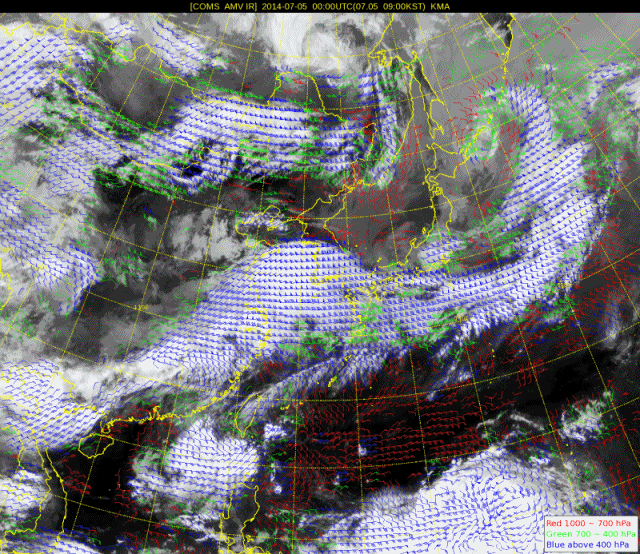 Assimilation of COMS data – Clear Sky Radiance(CSR)
Assimilated in KMA global system since Jun. in 2013.
CSR: mean BT of clear pixels in 7x7 pixel (use only 100% clear, WV)
Positive impact on East Asia
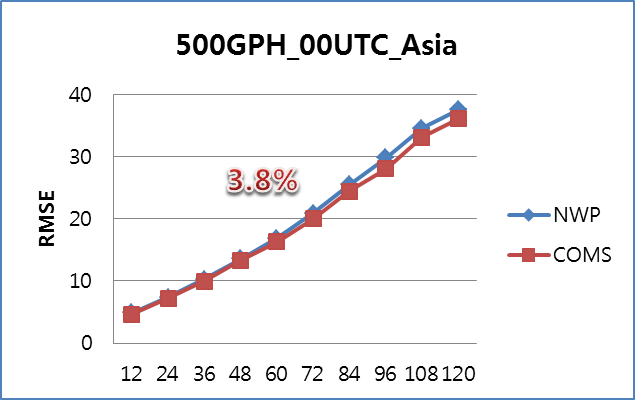 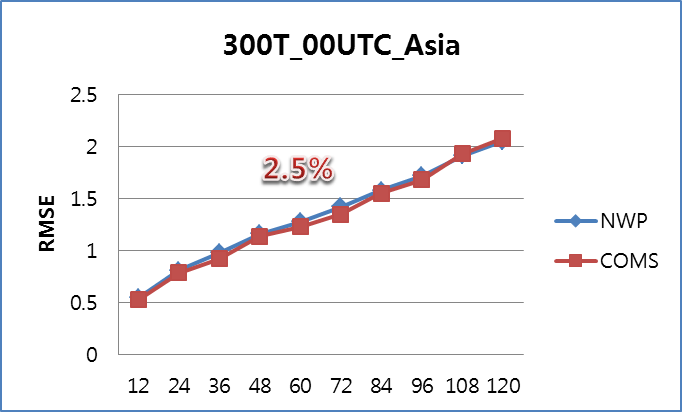 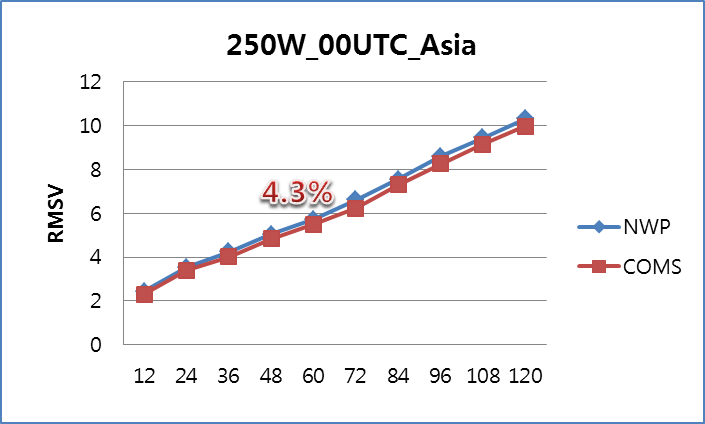 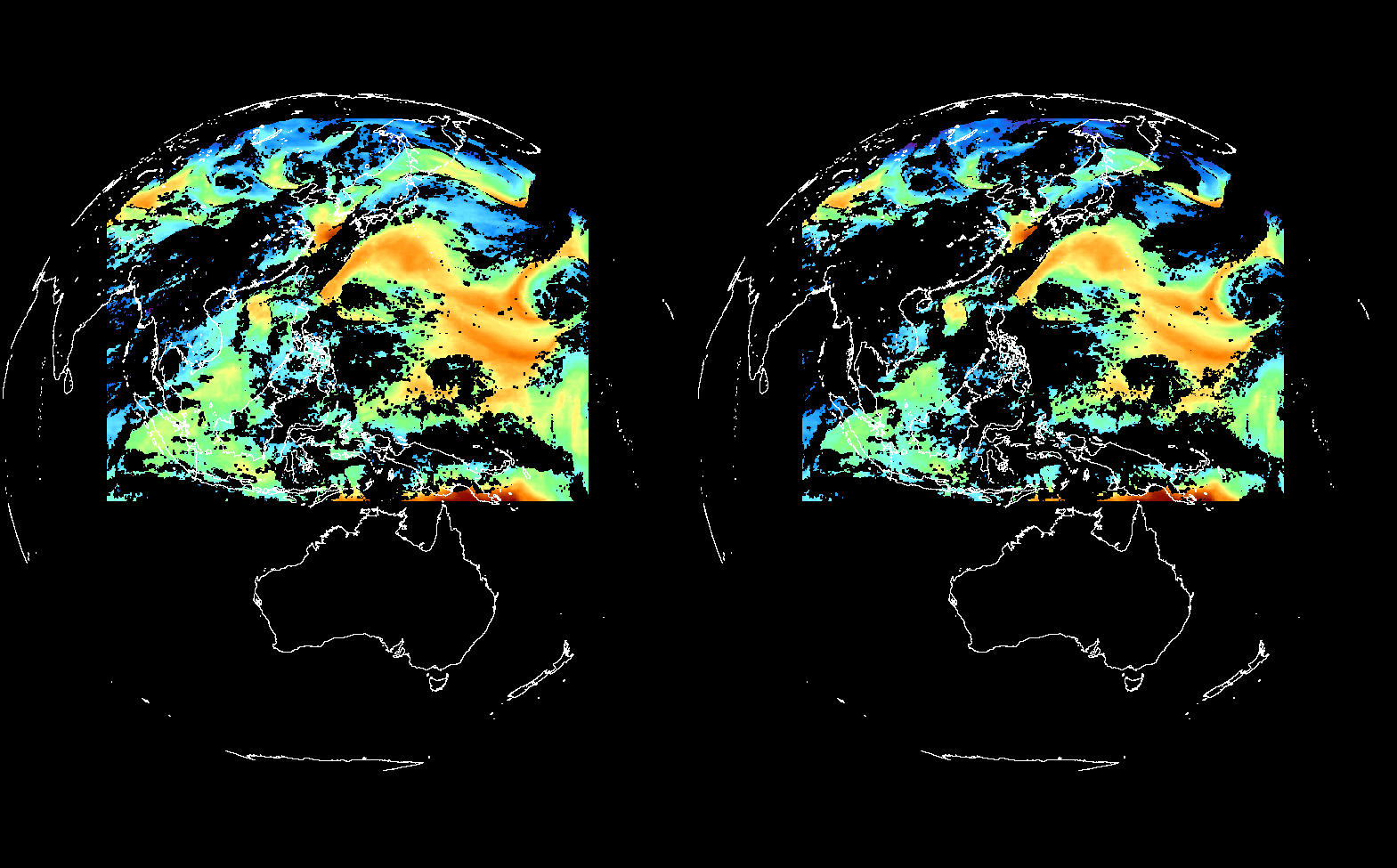 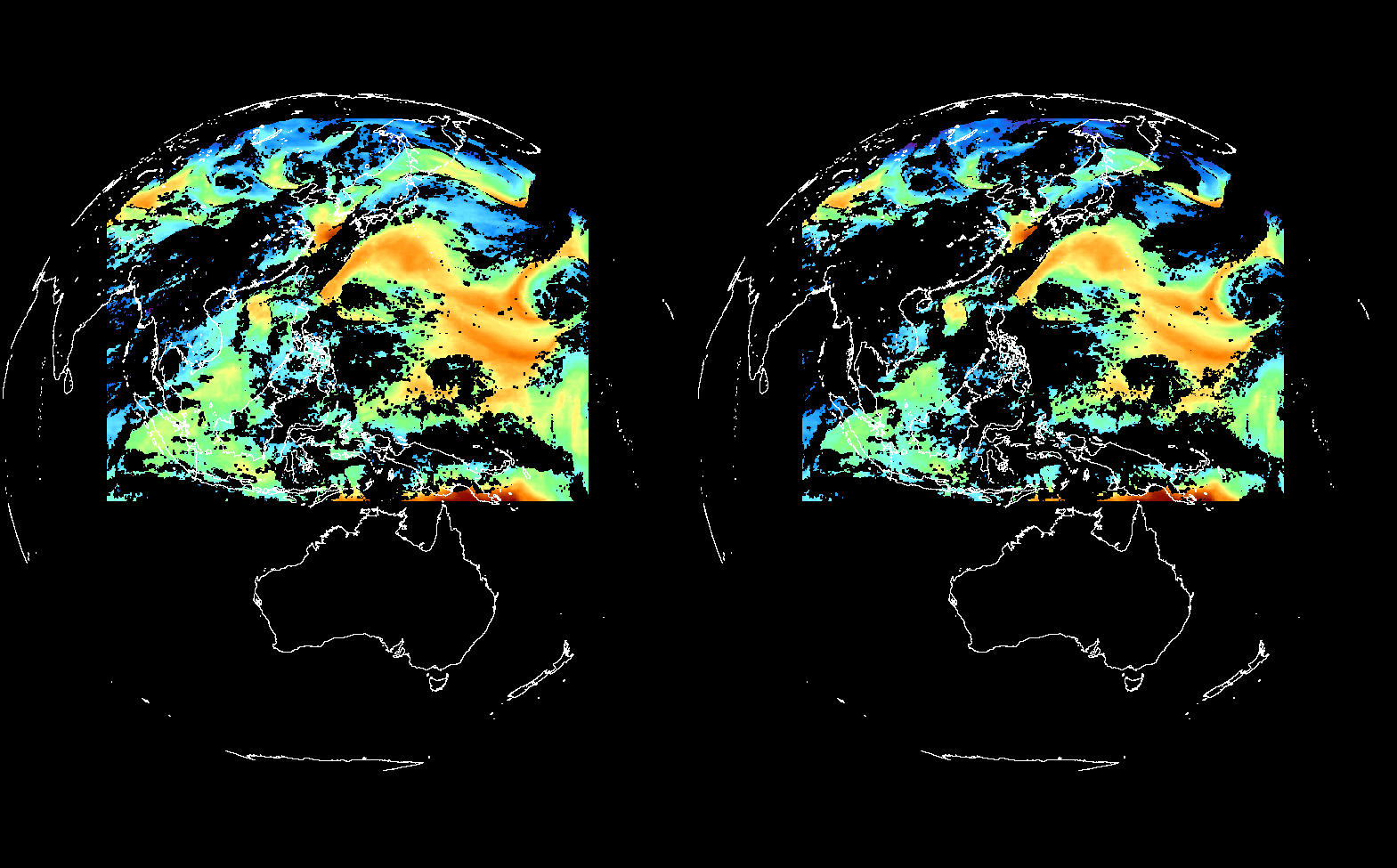 <December in 2012>
CSR algorithm Update (2018.3) 
     - Resolution :  7X7 pixel (28km)  1 pixel (4km)
     - Refined cloud detection for WV CSR 
    produce WV CSR over the low-level clouds which do not affect the radiance
WV CSR (OLD)
WV CSR (NEW)
Assimilation of COMS data – Clear Sky Radiance(CSR)
Impact on Local Model
Precipitation(3 hours accumulation (mm))
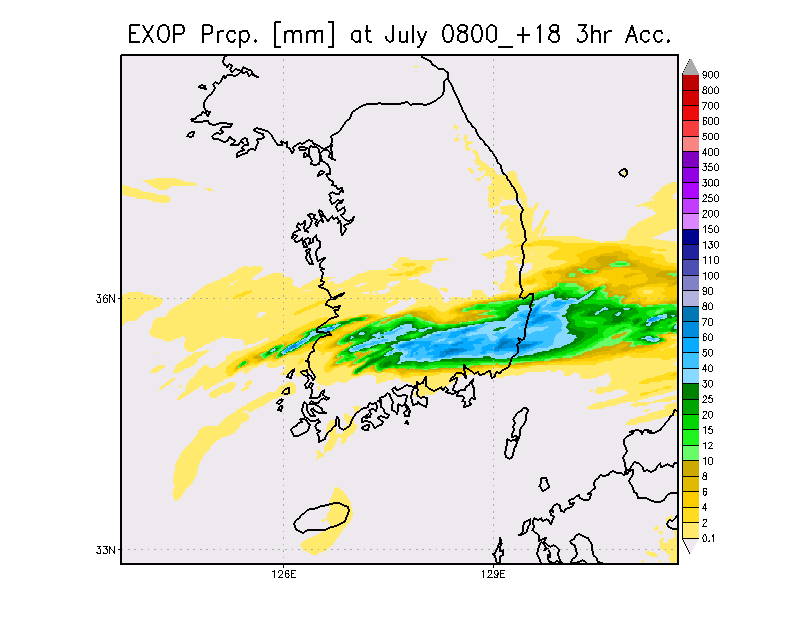 Rain gauge
OPER
(without CSR)
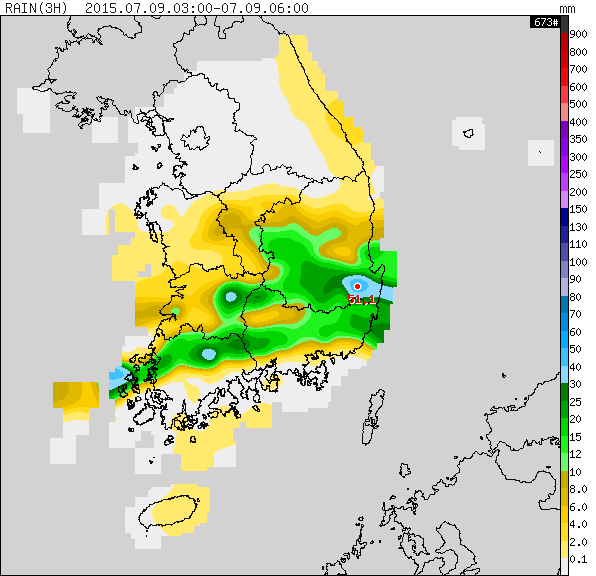 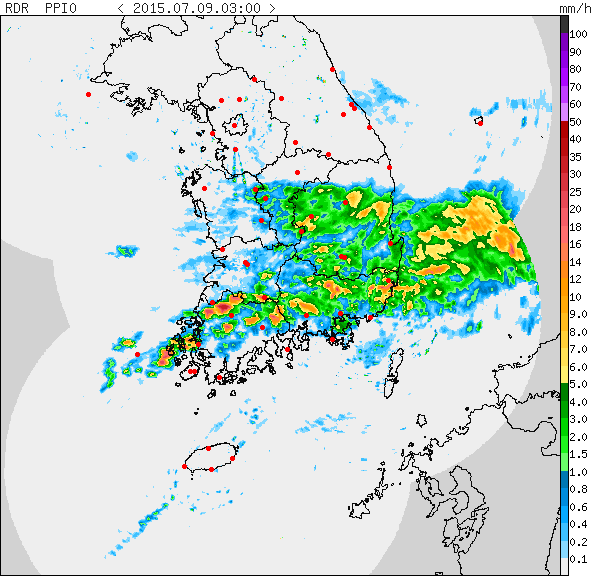 Radar
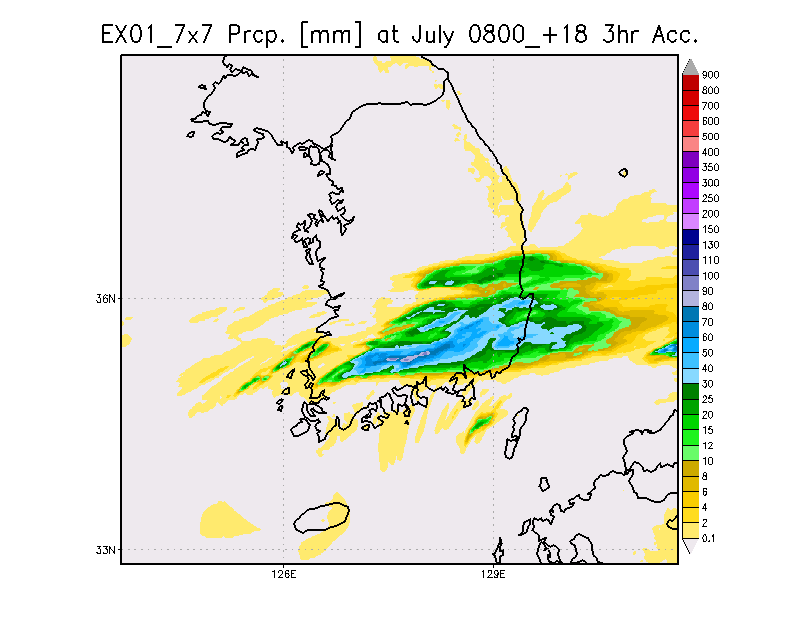 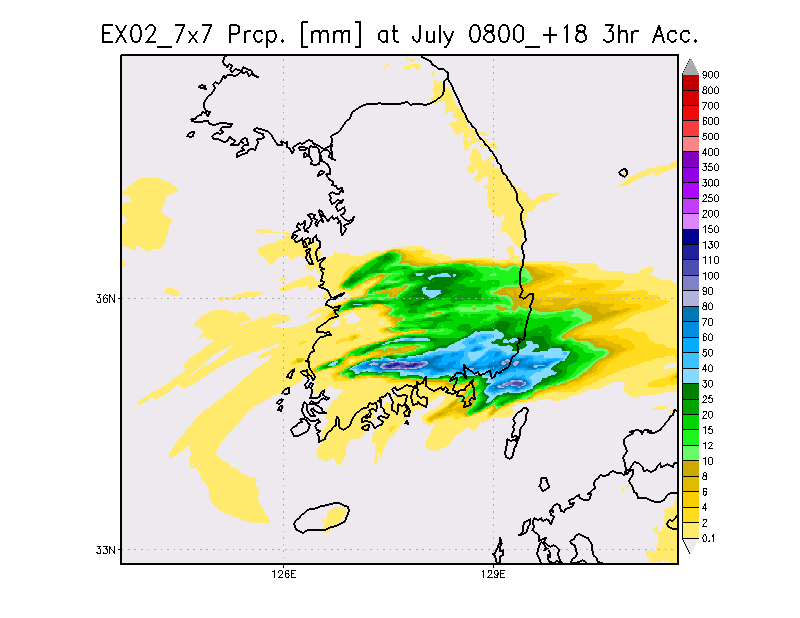 WV
WV+IR
The operational model without CSR forecasted much narrower rain band
By adding CSR data, therain band became broader.
< Courtesy of NMC/KMA >
Assimilation of COMS data – Clear Sky Radiance(CSR)
Impact on the simulated satellite Imagery from the NWP
Observation (Himawari-8)
Simulation(Operation, 
without CSR)
Simulation
(with CSR of WV+IR)
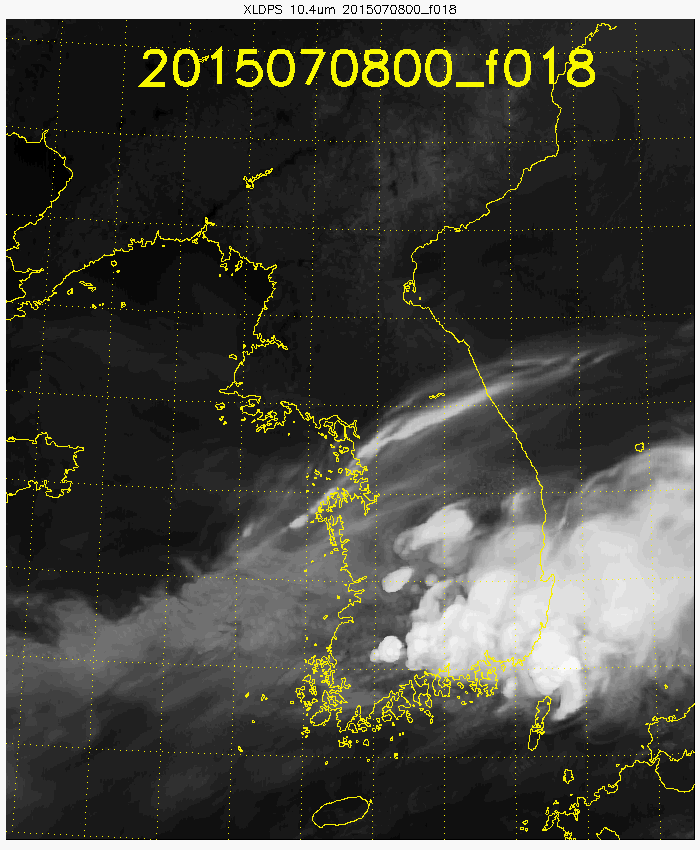 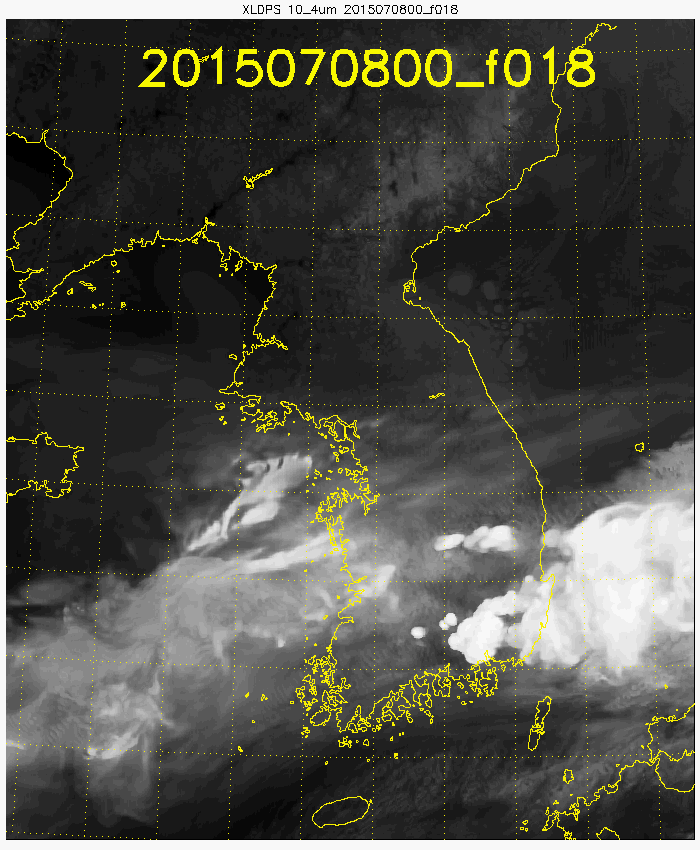 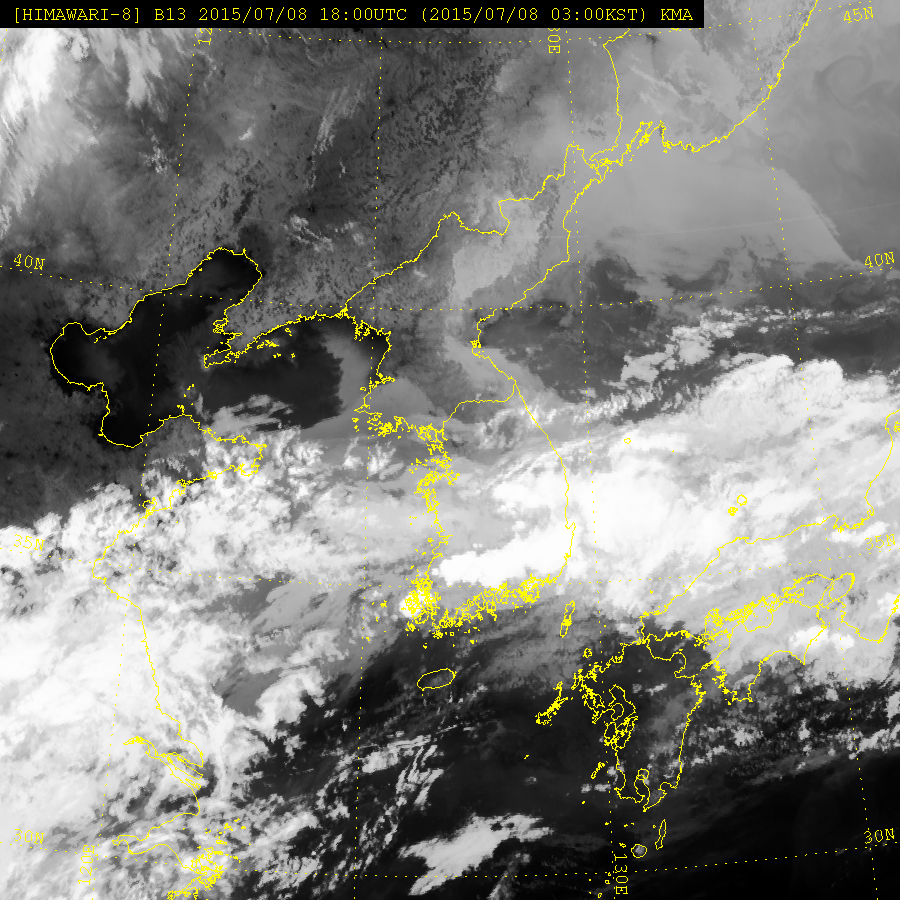 The operational model without CSR forecasted the cloud too small
 The heavy rain clouds can be simulated more realistically (red), and
     cirrus bands(blue) are newly produced by using COMS CSR
Assimilation of Himawari-8 : CSR
Verification of the impact against ECMWF
[Improvement rate of forecast RMSE (%)]
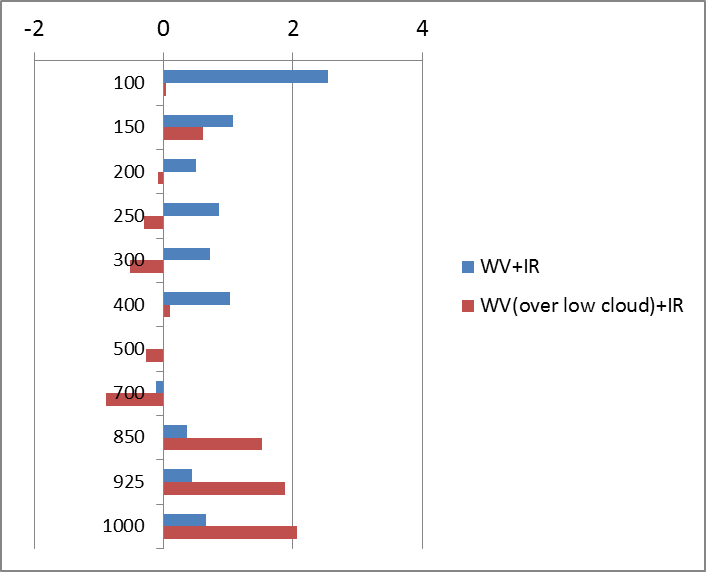 (hPa)
Overally, assimilation of CSR from Himawari-8
    showed very positive impacts for the forecasts
 By adding WV over the low level clouds,    forecast error reduced especially in the lower
     atmosphere
Positive
Assimilation of Himawari-8 : Atmospheric Motion Vector(AMV)
Impact of Himawari-8 AMV on the Local Model 
- VIS, IR and WV (only cloudy, 6.8 ㎛)
Improvement rate of Forecast RMSE (%), against ECMWF
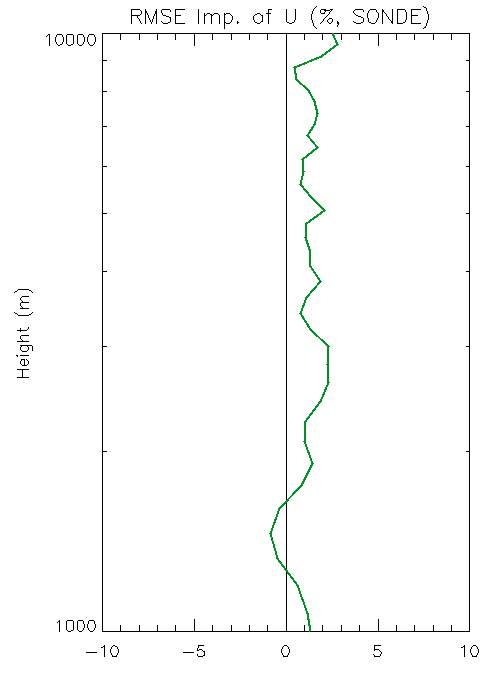 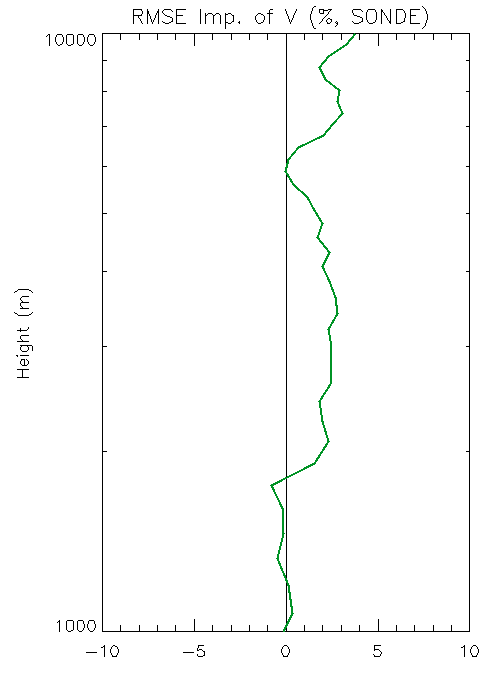 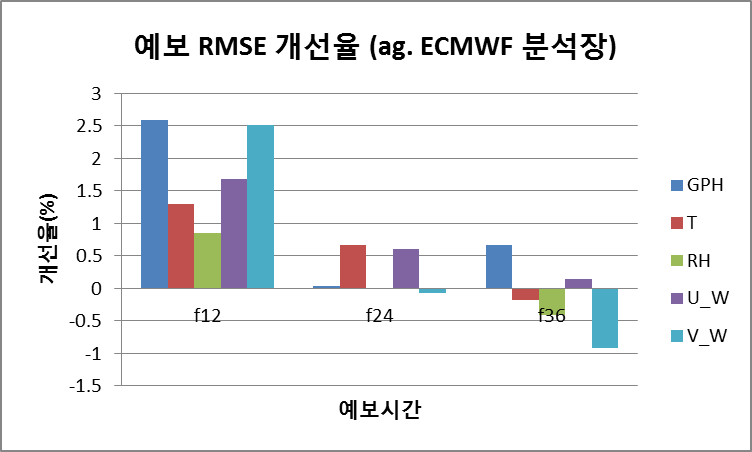 O-B reduction
Positive
(m)
Forecast hour
Wind in the background fields     improved (O-B reduced)
Forecast error decreased      especially for the early forecast time
* Background fit of radio sonde observation
Assimilation of Himawari-8 : both CSR and AMV
Verification of the impact against ECMWF
[Improvement rate of RMSE (%), against ECMWF]
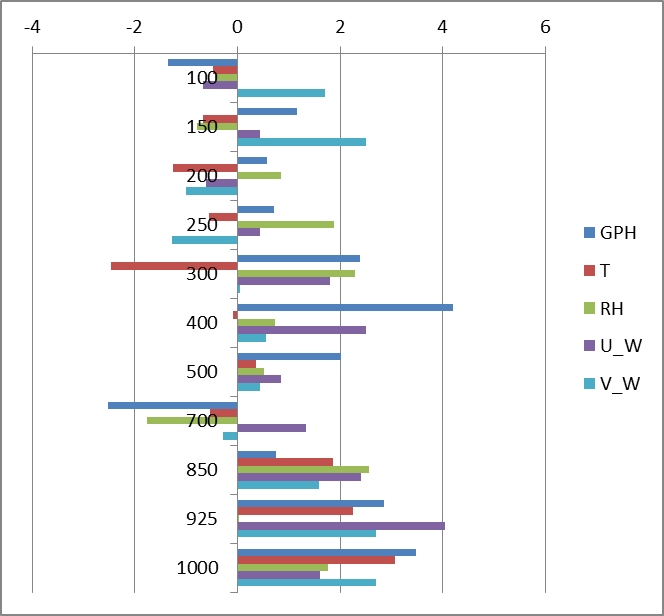 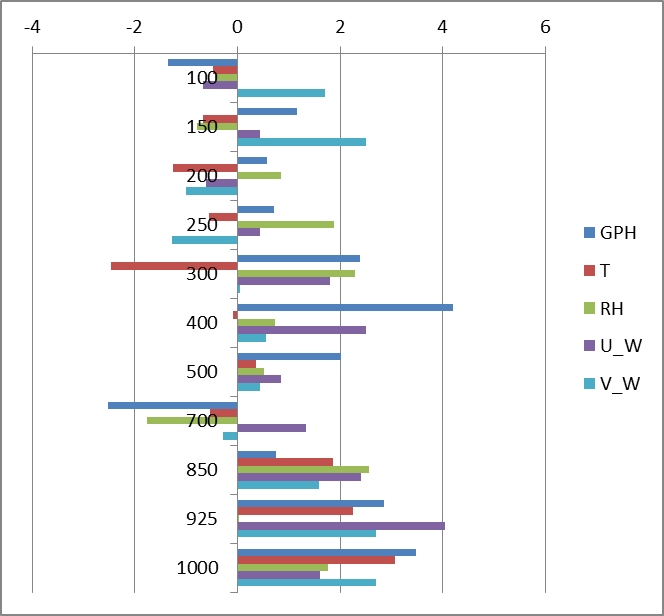 (hPa)
Very positive to reduce forecast error 
     by assimilating  clear/cloudy information 
     using both CSR and AMV from Himawari-8
 The impacts are higher in the lower atmosphere
Positive
Validation of 
NWP model results 
using WV images
Synoptic Application of WV images
The moist and dry regions in the WV image and the boundaries between them often relate to significant upper-level features and thus it is sensitive to the following upper level dynamical features
① Jet stream
② Deformation field
③ Upper trough/ridge pattern
④ Darkening
   (upper level PV anomaly)
⑤ Variation of thickness
Useful 
Nowcasting Tool !!
Credit JinkyuWoo(2018)
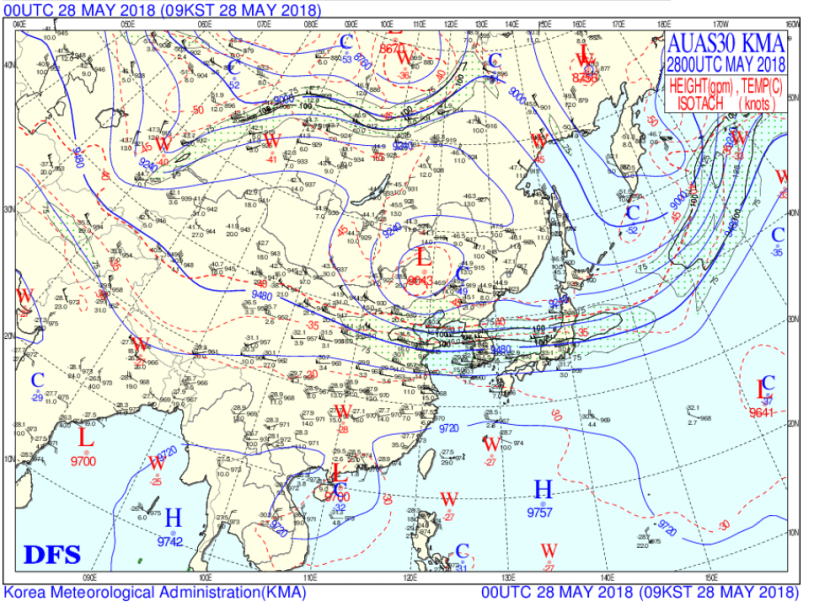 Synoptic analysis
300hPa
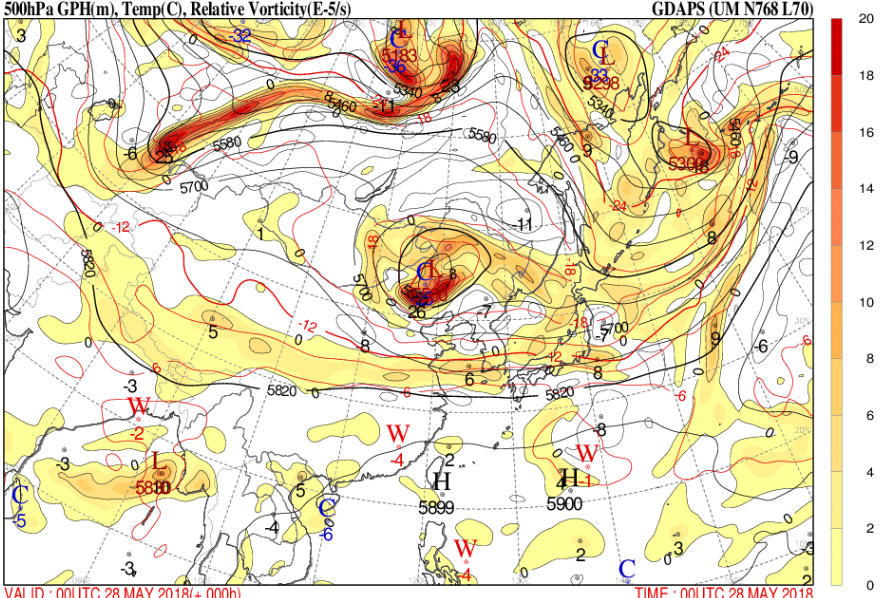 Jet stream
Vorticity 
max
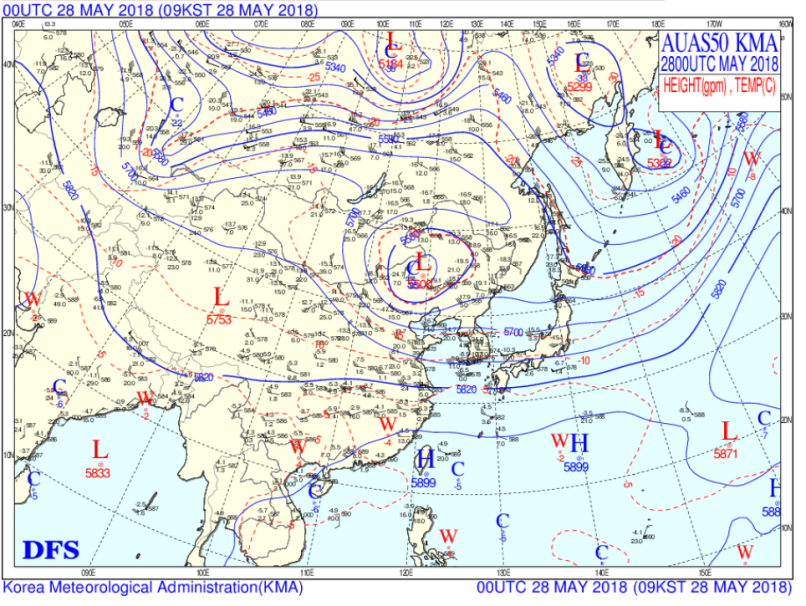 500hPa
Cut off Low
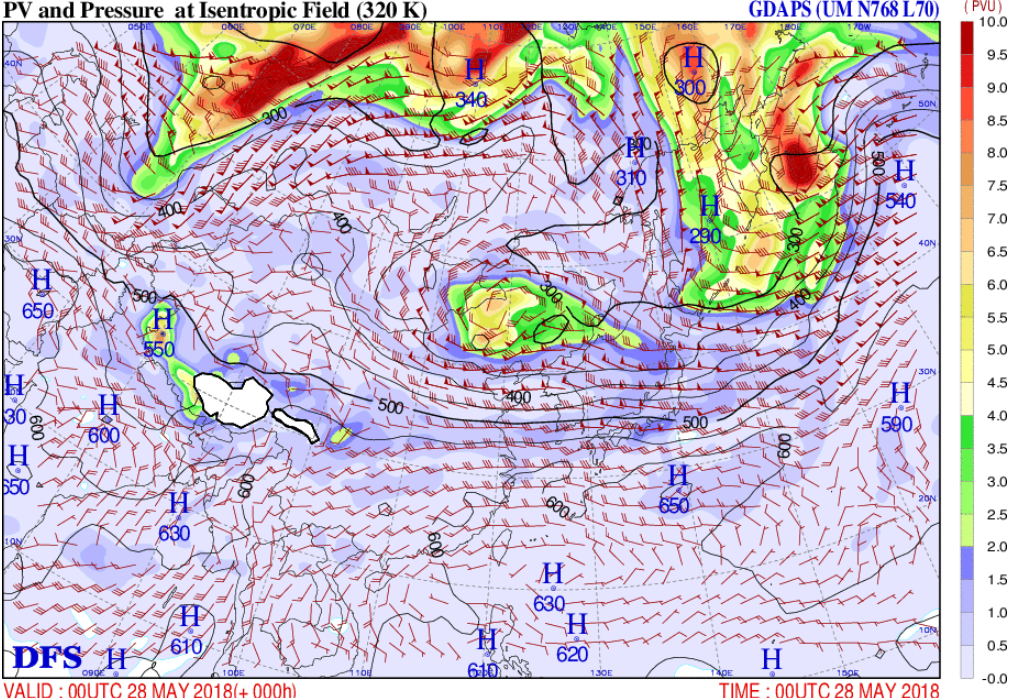 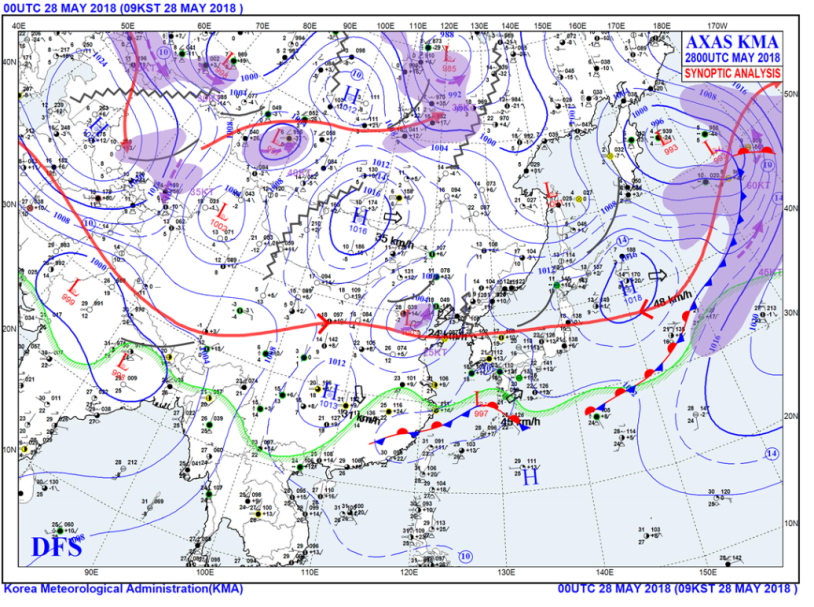 surface
High 
Potential vorticity
NWP assessment for better weather forecasting
NWP
Forecasters
Observations
40%
28%
32%
NWP models is the most important tool for most forecasters, especially beyond 24 hours
Yet, the NWP results should be assessed by comparing it to synonymous real-time observations before using NWP results in forecast, because NWP error can make a big forecast error.
NWP assessment can make a difference in the final forecasts
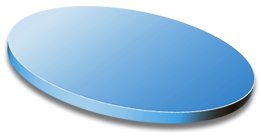 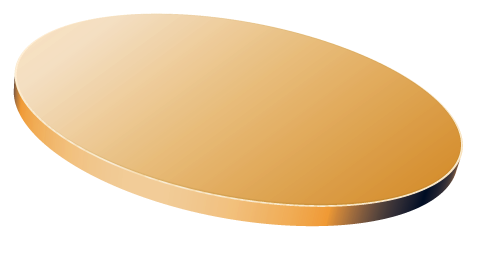 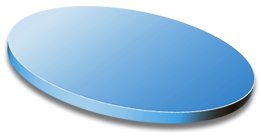 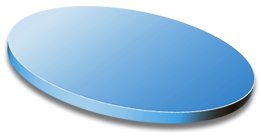 How to Assess NWP with WV images?
 Compare WV imagery with certain NWP variables
Various NWP fields
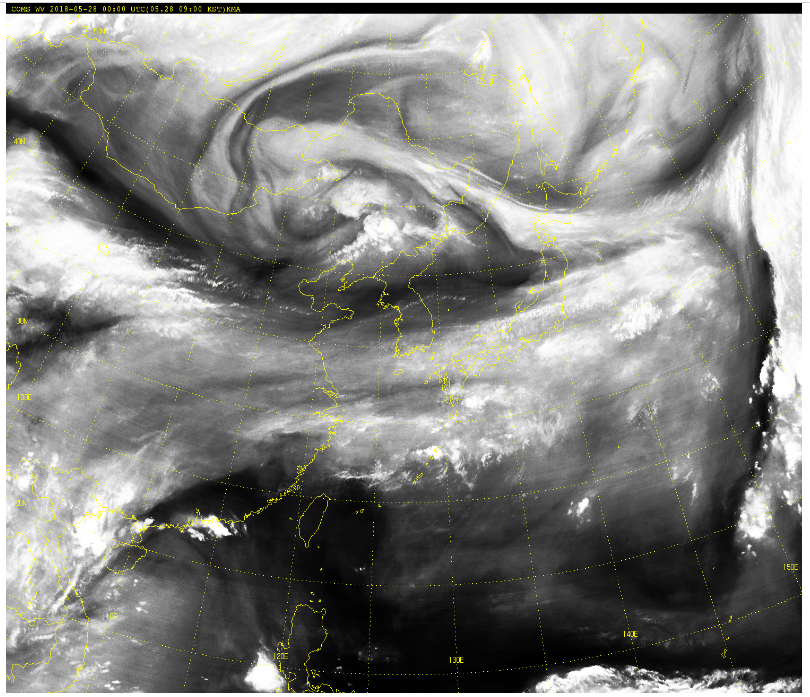 To monitor or detect the appearance and evolution of dynamical structures at the synoptic scale, 
Satellite image need to be linked to 
    conservative NWP outputs which show  
    dynamics of upper-troposphere 
Superimposition between operational 
   model fields and satellite image is useful
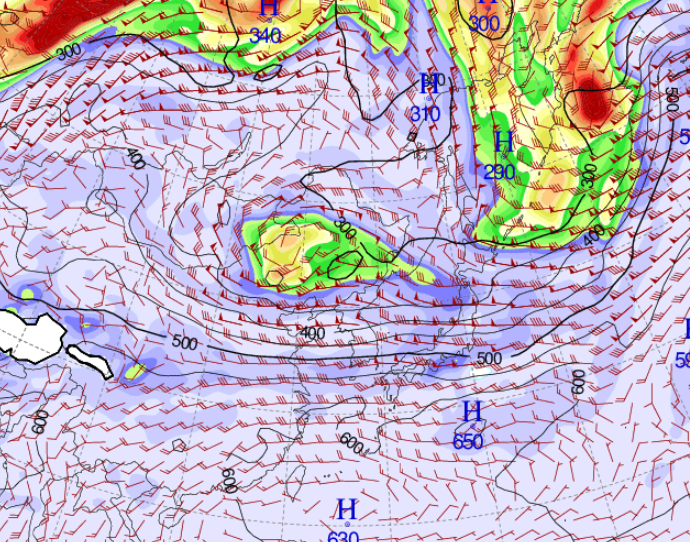 COMS WV(00UTC May 28th, 2018)
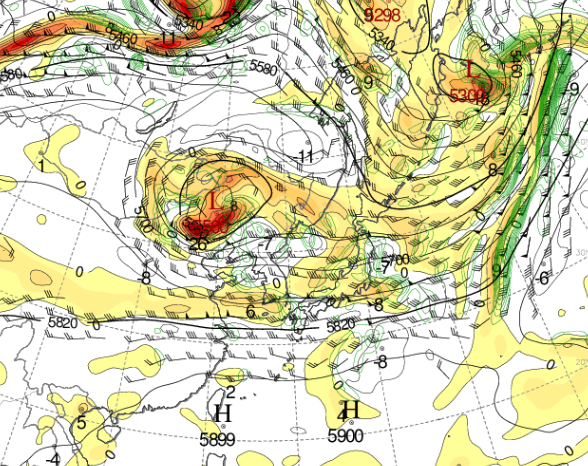 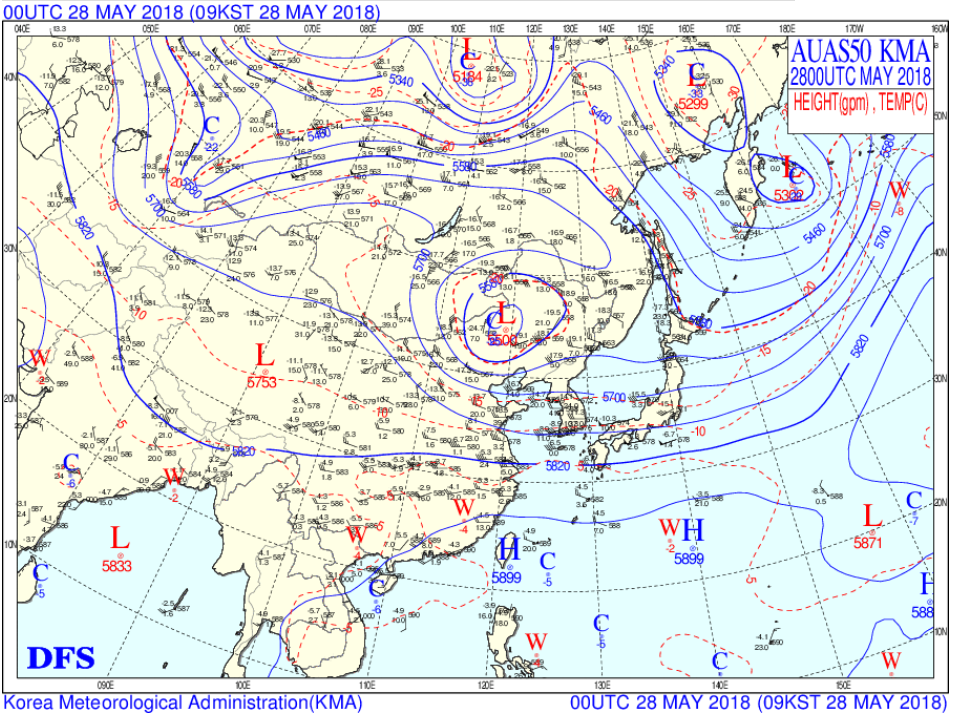 C. Potential Vorticity 
at Isentropic Field(320K)
A. 500hPa pressure
A. Vorticity & Vorticity advection
Dynamical NWP variable – Potential Vorticity
Potential Vorticity (PV) is a way of looking at atmospheric flow because the properties of PV allow its use as a tracer in upper-level dynamics, which is crucial in mid-latitude synoptic developments.
   -  PV is a product of the absolute vorticity and the static stability
   - PV is conserved following the motion for adiabatic frictionless motions
   - Climate distribution of PV shows discontinuity of PV around the tropopause
      Define Dynamical tropopause as surface of constant PV = 1.5 PVU/ 2PVU

A superimposition of isentropic PV maps with WV image can be a crucial diagnostic tool for understanding dynamical processes in the atmosphere..
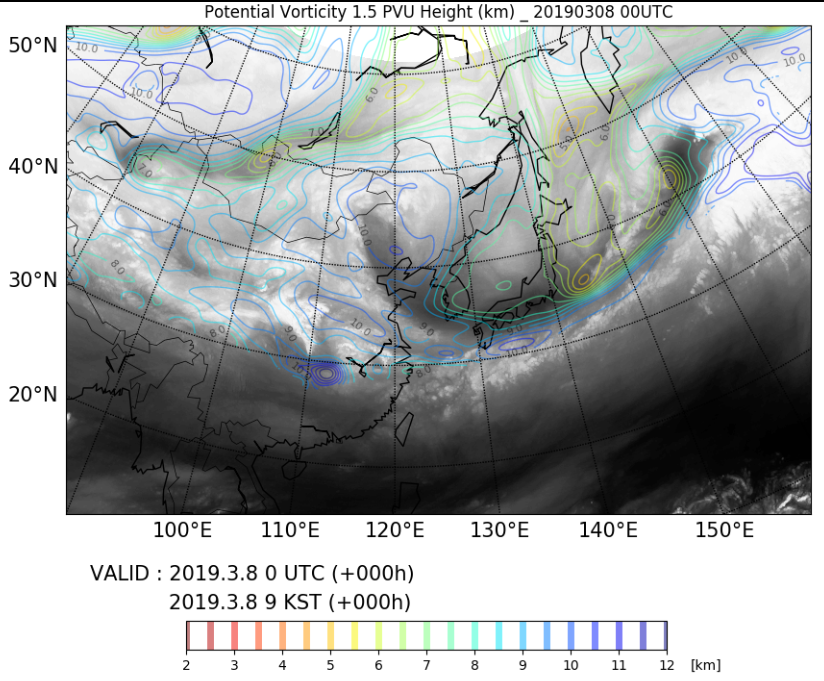 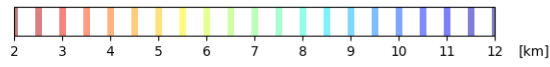 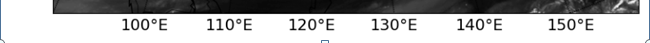 00UTC Mar. 8th , 2019
Identify the best NWP field(s) for comparison to WV
Socrative Question 2: 
     Which field would be better for comparison to WV image ? 
500hPa heights overlay 
1.5 PVU Heights(Dynamical Tropopause)  overlay
B.
A.
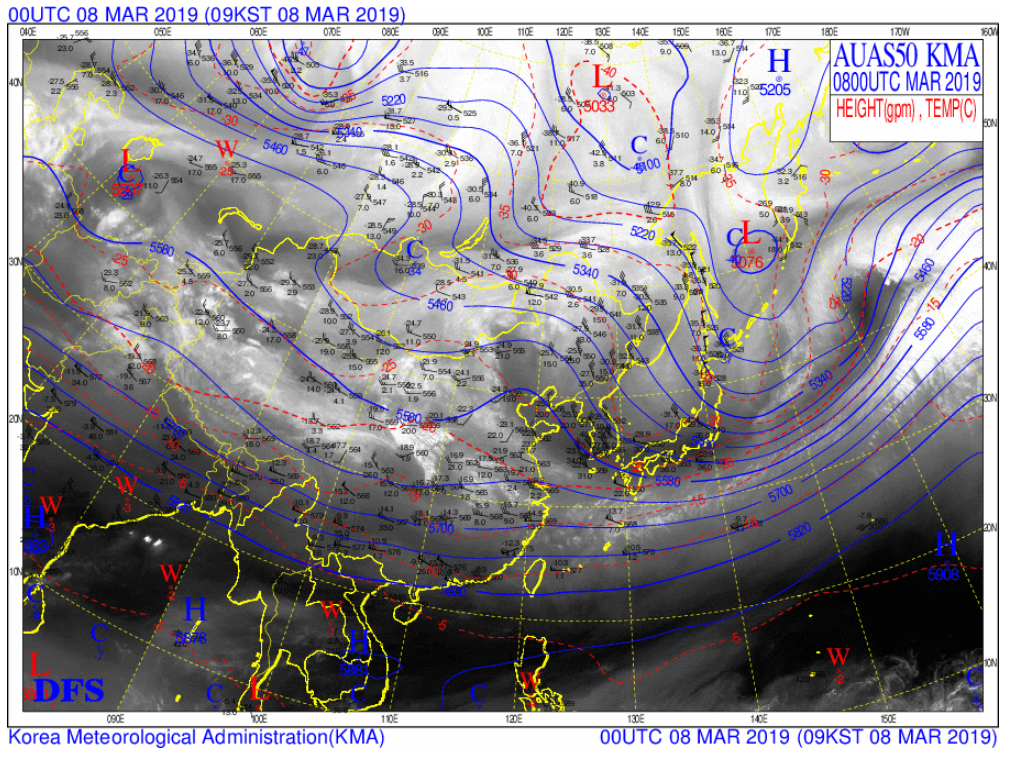 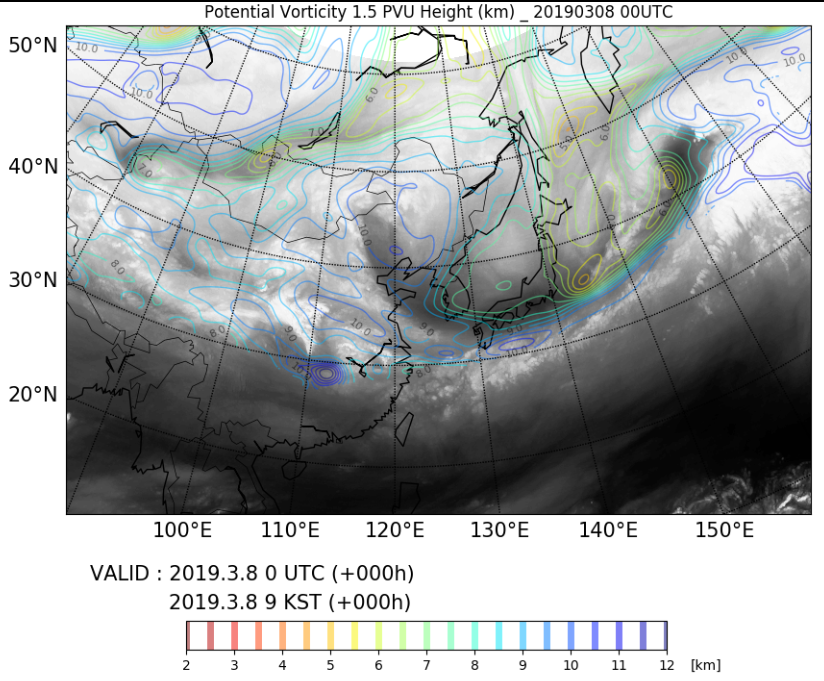 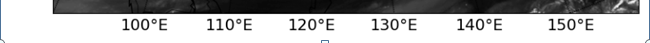 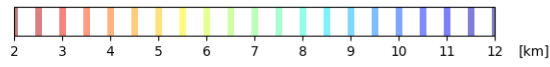 00UTC Mar. 8th , 2019
[Speaker Notes: The general pattern of the isoheights matches near the Korean Peninsula and NE china However, the correlation is limited. This doesn’t show the consecutive deformation pattern at the north of Monglia (BaiKal lake)

B. Where the heights are higher, the water vapour imagery has lighter colors. And where the heights are lower, the colors are darker. 
   strong gradient of PVU followed well to the WV at the east Japan sea and displayed the chain of vorticities with high PV near the Baikal lake
However, There are some lacking gradients in the large dark band in Manjulia]
Identify the best NWP field(s) for comparison to WV
Socrative Question 3: 
     Does the 1.5PVU overlay show similar patterns, shapes, and gradients as the water vapour imagery? (Choose the best answer.)
  a) Yes, almost everywhere on the image (> 80%).
   b) Yes, in some places, but not everywhere (> 50% but < 80%).
   c) Yes, within limited areas (> 20% but < 50%).
   d) No, there is little to no correlation between the two.
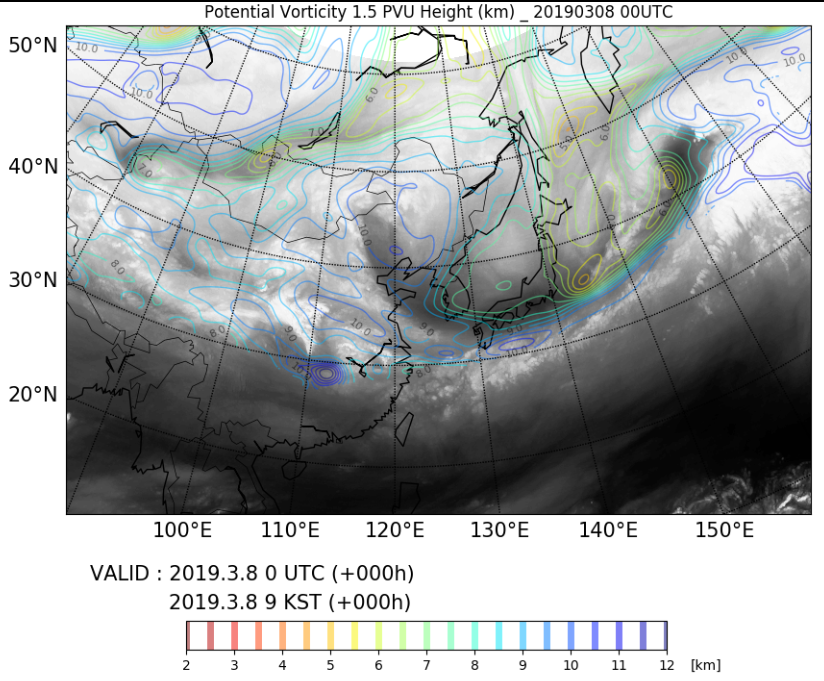 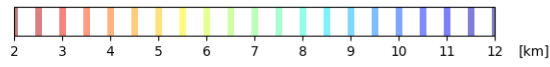 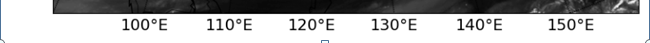 [Speaker Notes: A. The general pattern of the isoheights matches near the Korean Peninsula and NE china However, the correlation is limited.]
Identify the best NWP field(s) for comparison to WV
Socrative Question 3: 
     Does the 1.5PVU overlay show similar patterns, shapes, and gradients as the water vapour imagery? (Choose the best answer.)
  a) Yes, almost everywhere on the image (> 80%).
   b) Yes, in some places, but not everywhere (> 50% but < 80%).
   c) Yes, within limited areas (> 20% but < 50%).
   d) No, there is little to no correlation between the two.
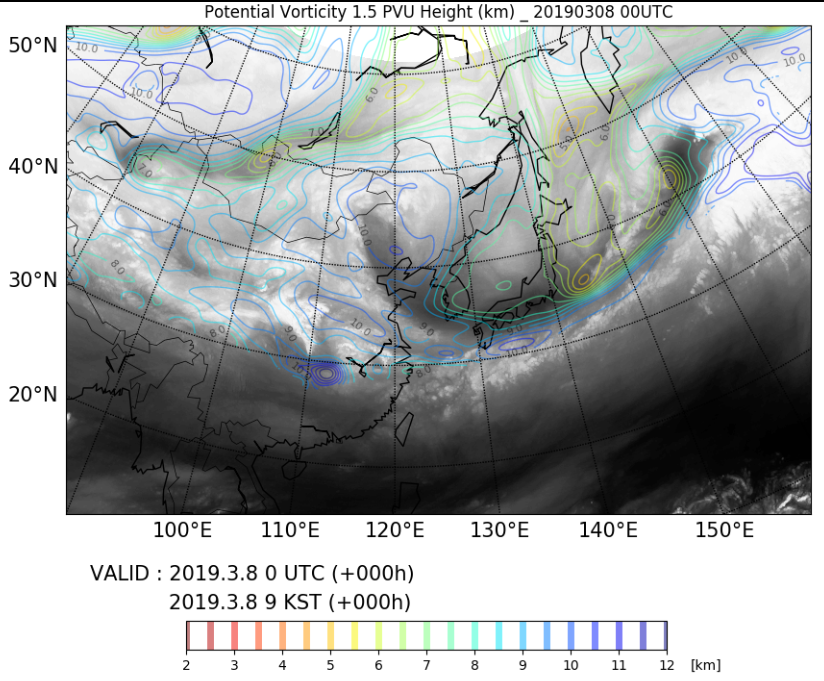 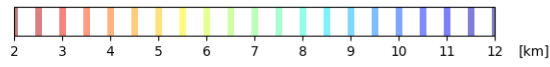 ANSWER
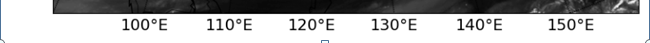 [Speaker Notes: A. The general pattern of the isoheights matches near the Korean Peninsula and NE china However, the correlation is limited.]
Socrative Question 4: 
     What are some possible reasons for the mismatch between the 1.5 PVU surface and the water vapour imagery? (Select all)
   a) Greater detail in the water vapour imagery due to higher resolution than the model
    b) Due to model spin-up, the features found in the water vapour imagery haven't had
       a chance to occur yet.
   c) There are diabatic processes occurring in the observations that went  
      unaccounted for in the NWP or data assimilation.
   d) The features or their effects in the water vapour imagery are too high to be seen
       on the 1.5 PVU surface.
   e) Contour interval isn't the same from the water vapour imagery to the field plotted
       on the 1.5 PVU surface.
[Speaker Notes: a) a horizontal grid spacing of Model is about 10km, yet the water vapour imagery has a horizontal resolution of 4km. Because of this, there will likely be minor errors in the NWP comparisons.

c) PV doesn't include diabatic processes directly, and  the models don't pick up well on all diabatic processes in the data assimilation process.
Because of this, areas of diabatic processes in the water vapour imagery would be missed in the NWP output.

e) Because of software limitations, the contour interval in the PV heights won't be able to match the gradients/contouring in the water vapour imagery. This is only a minor problem.]
Socrative Question 4: 
     What are some possible reasons for the mismatch between the 1.5 PVU surface and the water vapour imagery? (Select all)
   a) Greater detail in the water vapour imagery due to higher resolution than the model
    b) Due to model spin-up, the features found in the water vapour imagery haven't had
       a chance to occur yet.
   c) There are diabatic processes occurring in the observations that went  
      unaccounted for in the NWP or data assimilation.
   d) The features or their effects in the water vapour imagery are too high to be seen
       on the 1.5 PVU surface.
   e) Contour interval isn't the same from the water vapour imagery to the field plotted
       on the 1.5 PVU surface.
ANSWER
[Speaker Notes: a) a horizontal grid spacing of Model is about 10km, yet the water vapour imagery has a horizontal resolution of 4km. Because of this, there will likely be minor errors in the NWP comparisons.

c) PV doesn't include diabatic processes directly, and  the models don't pick up well on all diabatic processes in the data assimilation process.
Because of this, areas of diabatic processes in the water vapour imagery would be missed in the NWP output.

e) Because of software limitations, the contour interval in the PV heights won't be able to match the gradients/contouring in the water vapour imagery. This is only a minor problem.]
Making Comparison for Validation-  1.  WV & PV
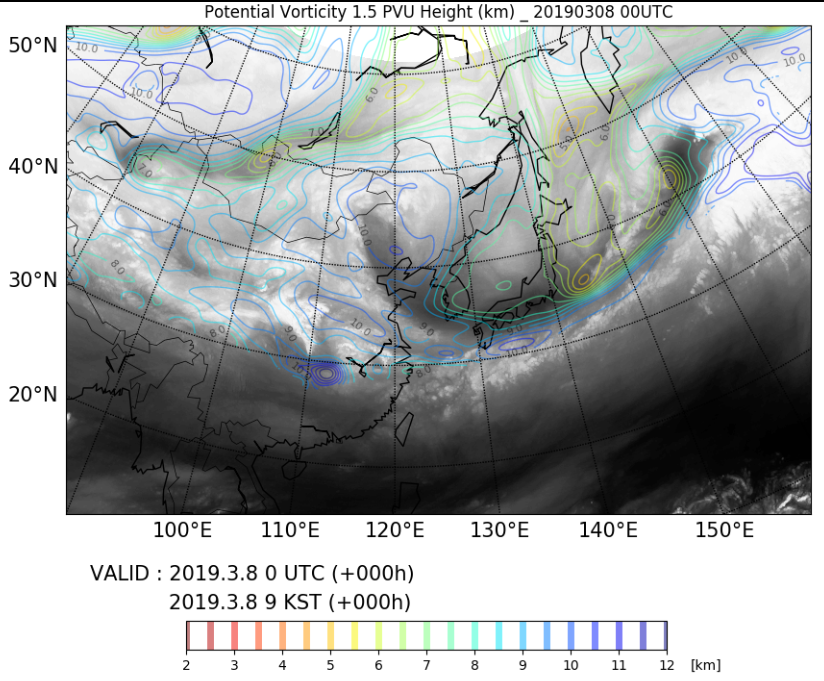 Overlaying 1.5PVU surface on a graysacle WV image 
Sometimes 2.0PVU surface will work equally well depending on your latitude
Typically, 1.5PVU is better in colder months and 2.0PVU is better for warmer months
Compare the NWP initialization (f00 or t+0) with the same time in water vapour imagery
A
B
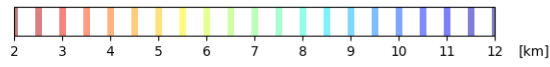 [What have to be compared]
Compare the locations of major synoptic features
Find three types of mismatches between WV imagery and PV fields
   - [location/spatial] , [magnitudes/heights], [temporal]

 ex) [Location] Mesoscale or smaller diabatic processes are often not matched well (location A)
      [Magnitude] compare WV gray shading with the number of PV contours/gradients  (location B)
Courtesy of VISIT training module
[Speaker Notes: The 1.5 PVU surface works best in mid-latitudes, in and around the jet streams, and outside of anti-cyclones and old lows.]
Making Comparison for Validation-  How to interpret
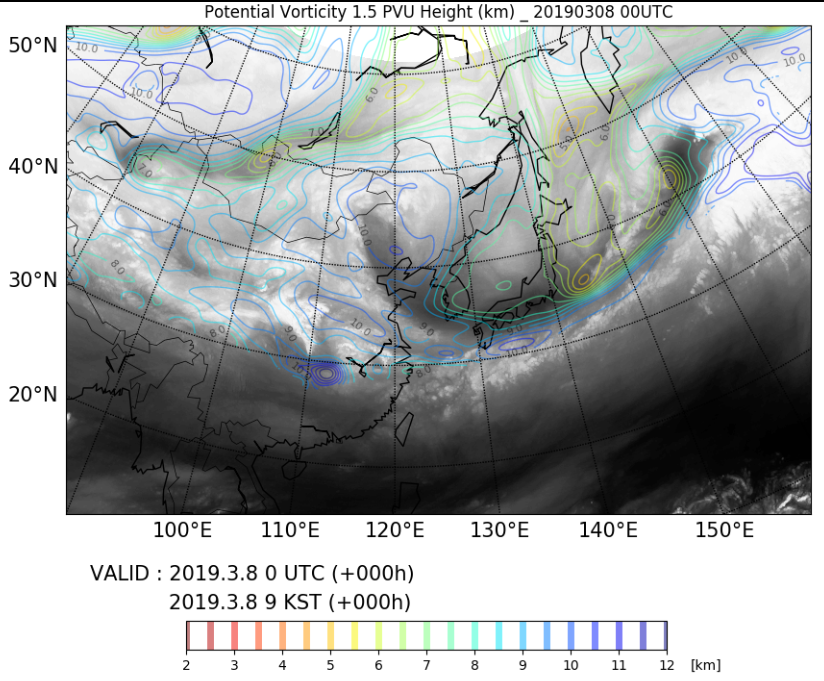 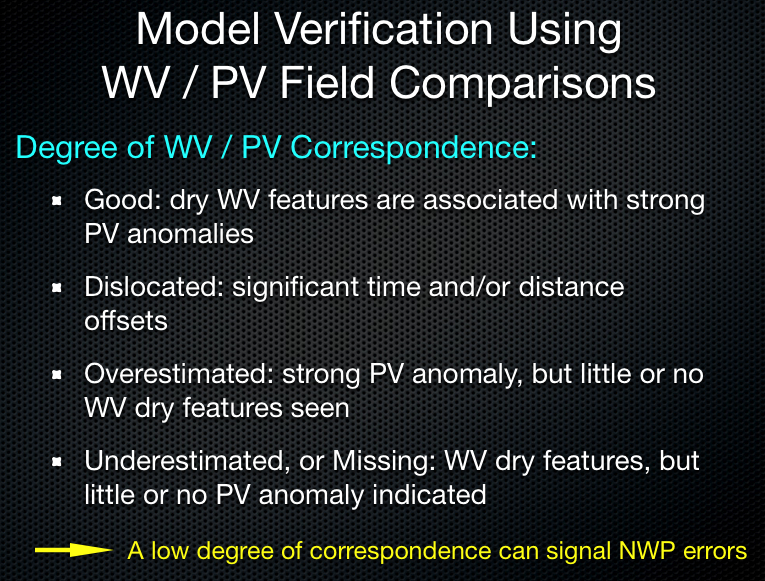 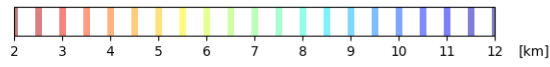 Courtesy of VISIT training module
[Speaker Notes: The 1.5 PVU surface works best in mid-latitudes, in and around the jet streams, and
outside of anti-cyclones and old lows.]
Making Comparison for Validation- Find mismatches
PVU
WV
Credit : COMET & EUMETSAT
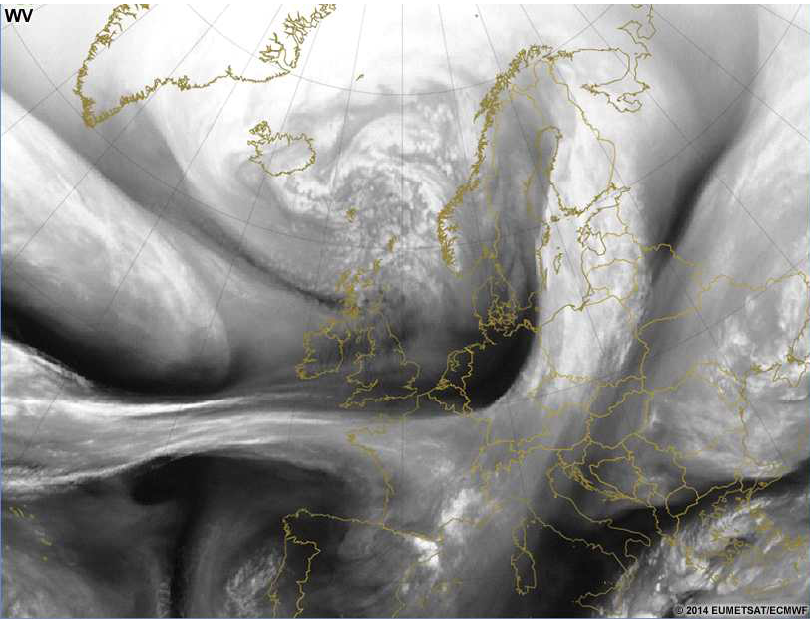 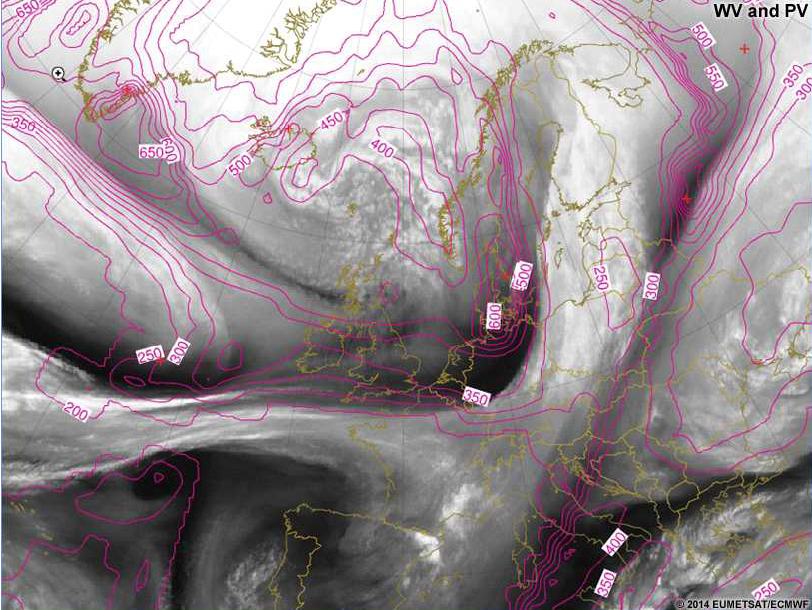 Greenland
Finland
A
sweden
C
B
England
France
• Location A: the dry area east of southern Greenland (magnitude [too large in PV, not extended far 
                      enough east])
• Location B: the PV anomaly over Denmark (location[too far north compared to dry conveyor belt maximum])
• Location C: the PV anomaly in western Russia (location [too far east in PV], and magnitude
                      [too deep in PV])
Making Comparison for Validation- Find mismatches
PVU
WV
Credit : COMET & EUMETSAT
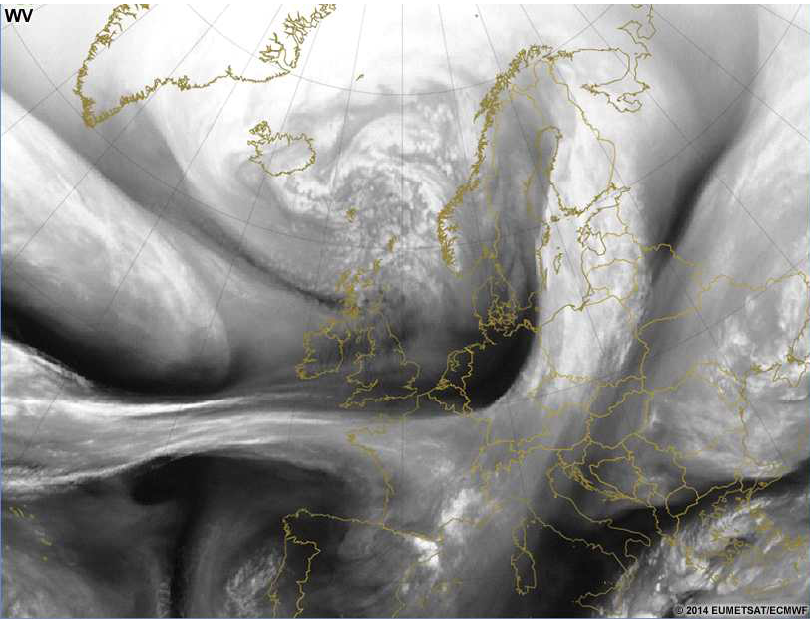 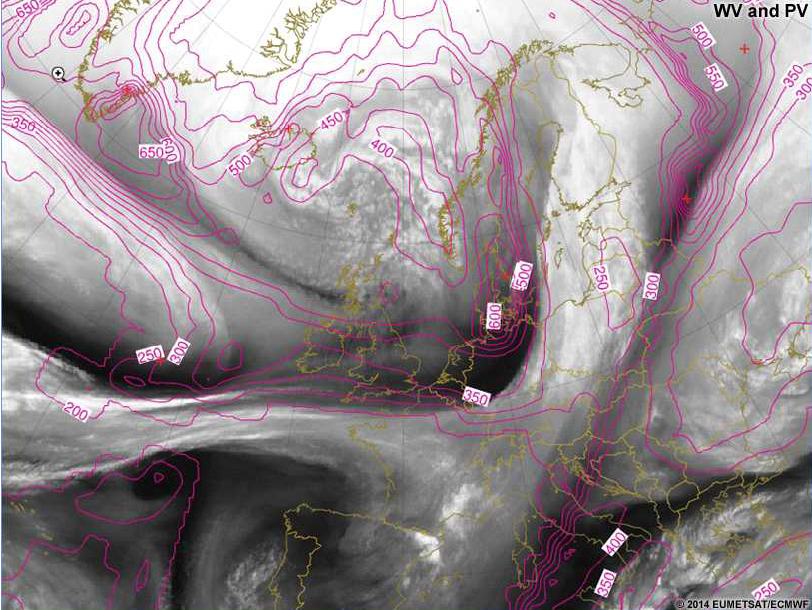 Greenland
Finland
D
sweden
England
France
E
•  Location D: the warm conveyor belt over Sweden and Finland (location [not tilting far enough 
                      east in PV], and magnitude [consistent field where water vapour field is changing])
•  Location E: the jetstreak aimed toward the southern UK and Northern France 
                      (magnitude [dark area not represented well in PV])
Making Comparison for Validation- 2.  WV & SWV
What is Synthetic Water Vapor(SWV) image ?
    - Simulated WV image, which is generated through a radiation transfer algorithm 
     that processes NWP model-derived vertical temperature and humidity profiles
Why use the SWV imagery ?
   - SWV imagery is looks like the observational product to which forecasters are accustomed.
What have to be compared ? 
    - Mismatches between WV imagery and PV fields :  temporal, location/spatial, and 
                                                                                       magnitudes/heights
    The comparison typically makes it easier to understand what features the model is 
        generating.
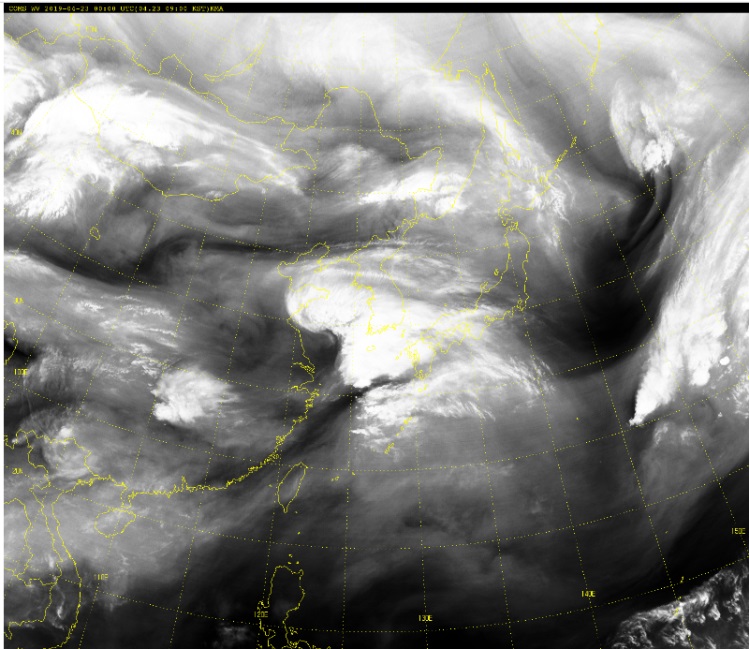 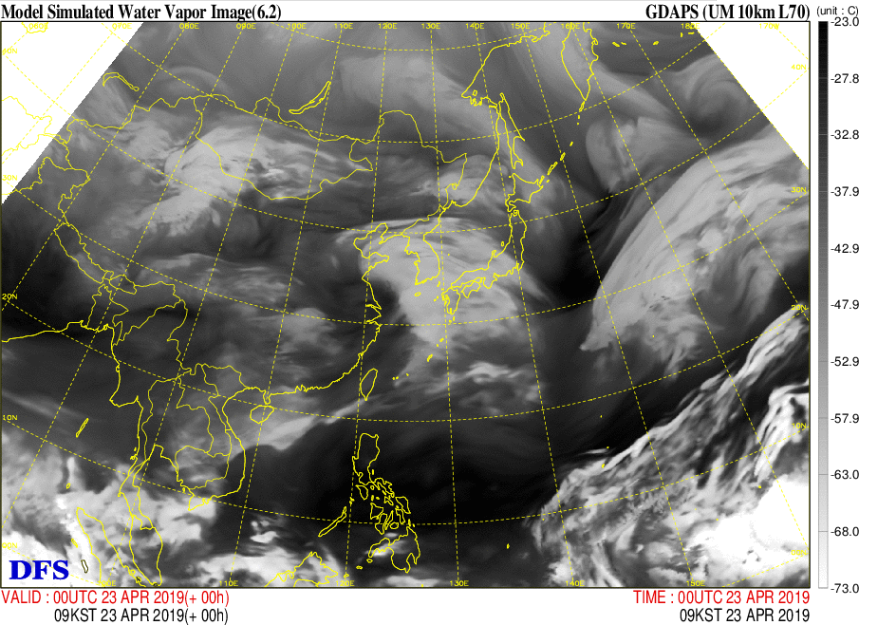 SWV
WV
00UTC April 23rd , 2019
Making Comparison for Validation- Find mismatches
WV
SWV
Credit : COMET & EUMETSAT
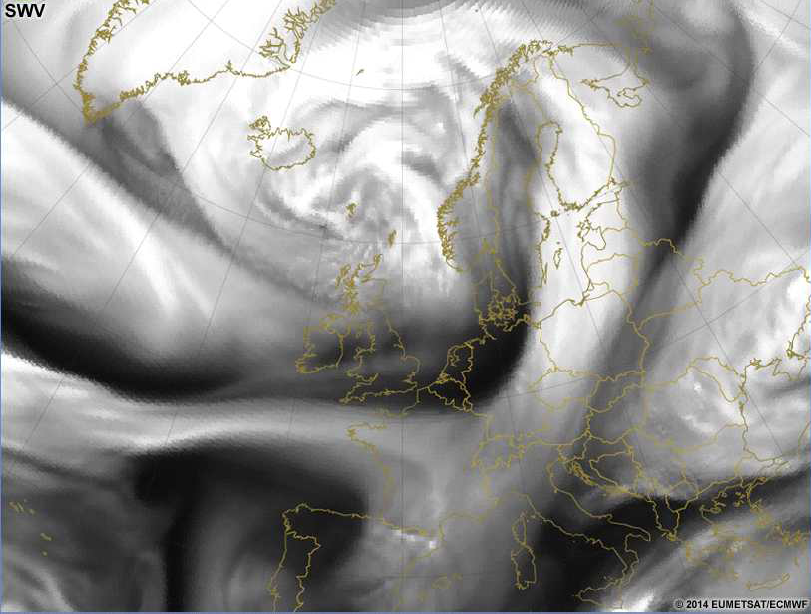 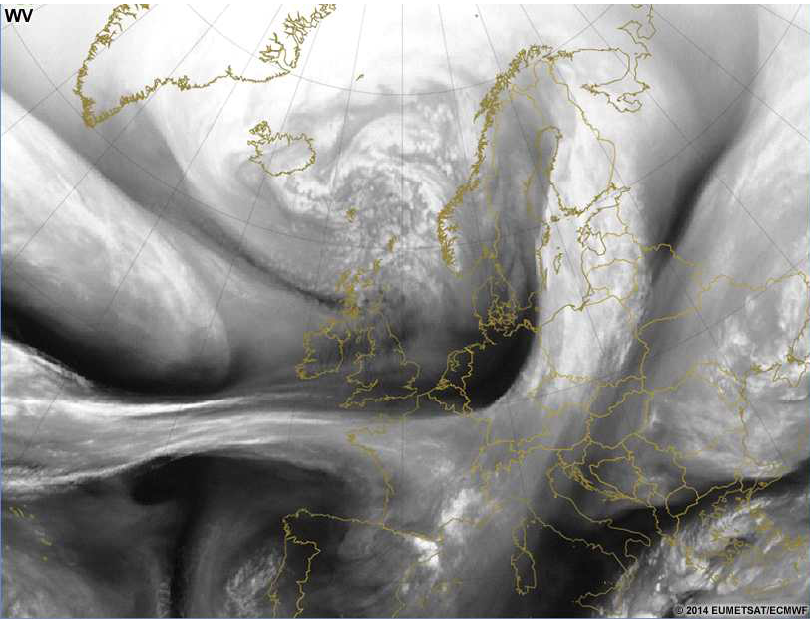 Greenland
A
Finland
D
sweden
C
B
denmark
England
France
• Location A: the dry area east of southern Greenland (magnitude [too dark in SWV])
• Location B: the moist area south of the previous area (magnitude [too smoothed in the SWV])
• Location C: the dry area in western Russia (magnitude [too dark in SWV])
• Location D: the warm, moist conveyor belt over Sweden and Finland 
                     (magnitude [too light in SWV] and location [extended too far west in SWV])
Making Comparison for Validation- Find mismatches
WV
SWV
Credit : COMET & EUMETSAT
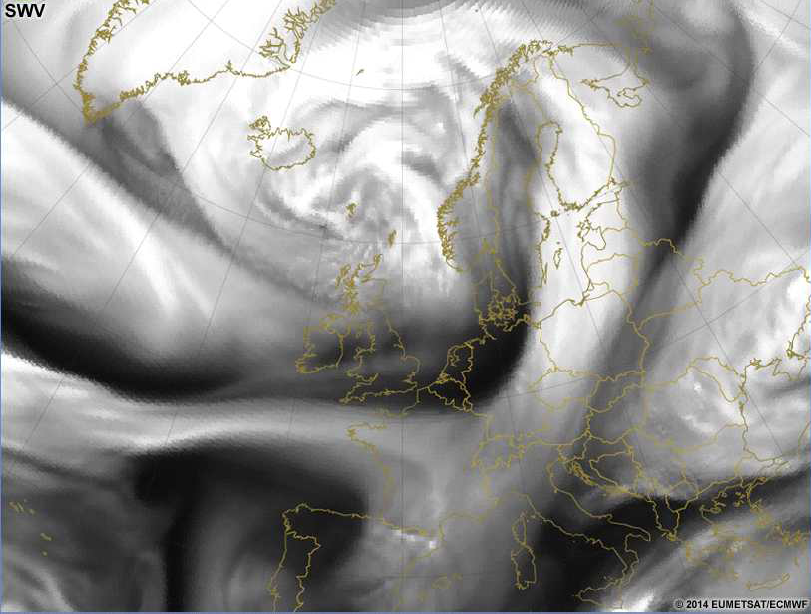 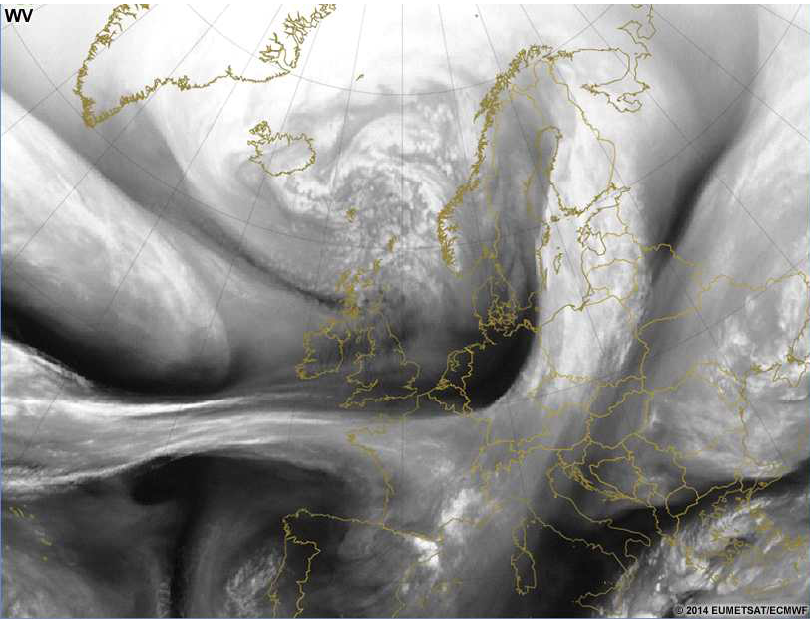 Greenland
Finland
F
sweden
denmark
England
E
France
•  Location E: the jetstreak aimed toward the southern UK and Northern France 
         (magnitude [not enough contrast in the SWV, and too consistent in tone across the moist 
          side of the jet] and location [SWV doesn't extend the moisture far enough on the south side 
         of the moisture plume])
• Location F: the expanse of the convective clouds associated with the vorticity maximum west of 
          Norway/north of Scotland (magnitude [too broad an area of too higher of a moisture value]).
Making Comparison for Validation- Find mismatches
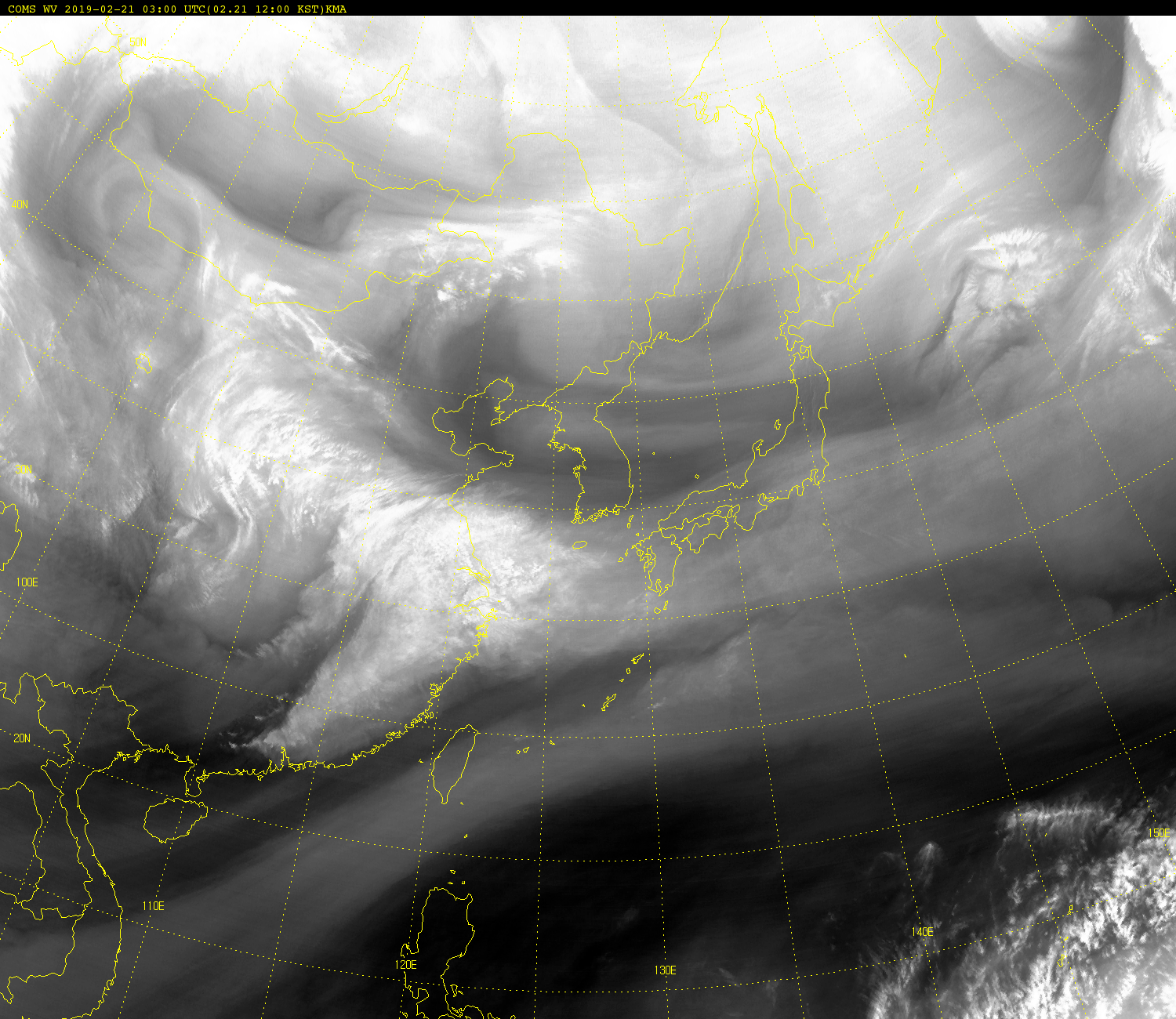 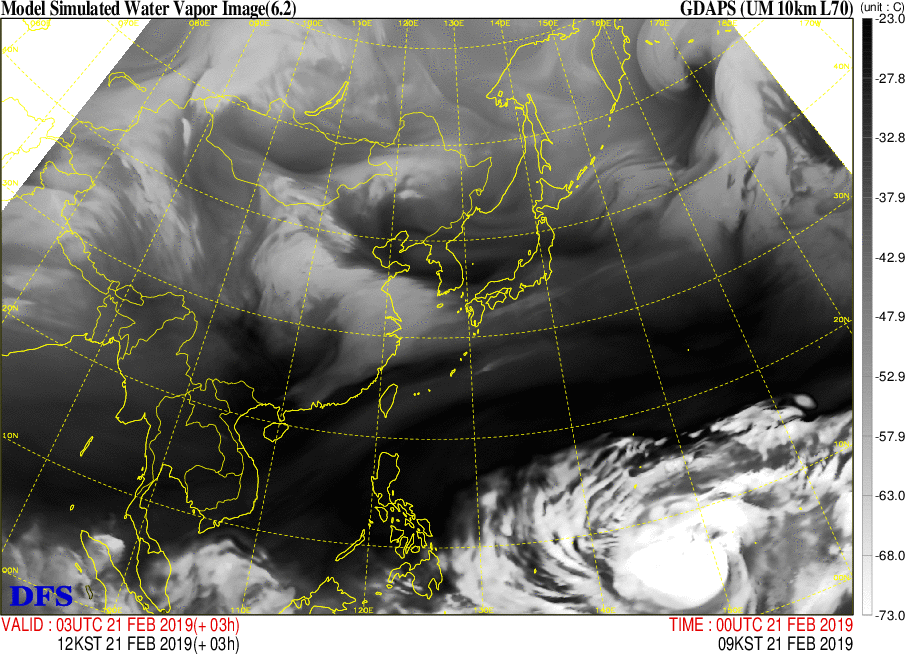 110E
COMS/WV
Forecasted SWV field (+03h)
110E
A
A
B
B
C
C
D
D
E
E
03UTC Feb. 21st, 2019
Location A : Vorticity at the southeast of Mongolia is stronger than SWV 
Location B : Cyclonic circulation at the middle China is stronger but clouds are weaker than SWV  Clouds will developing stronger than SWV expected. 
Location C :  SWV can’t simulate the clouds at the southeast China 
Location D :  Upper trough at the south China move more slowly than WV 
    South Korea will be affected by the carrot like clouds faster than SWV expected 
Location E : moist band at south sea of China is weaker than WV
Making Comparison for Validation- Find mismatches
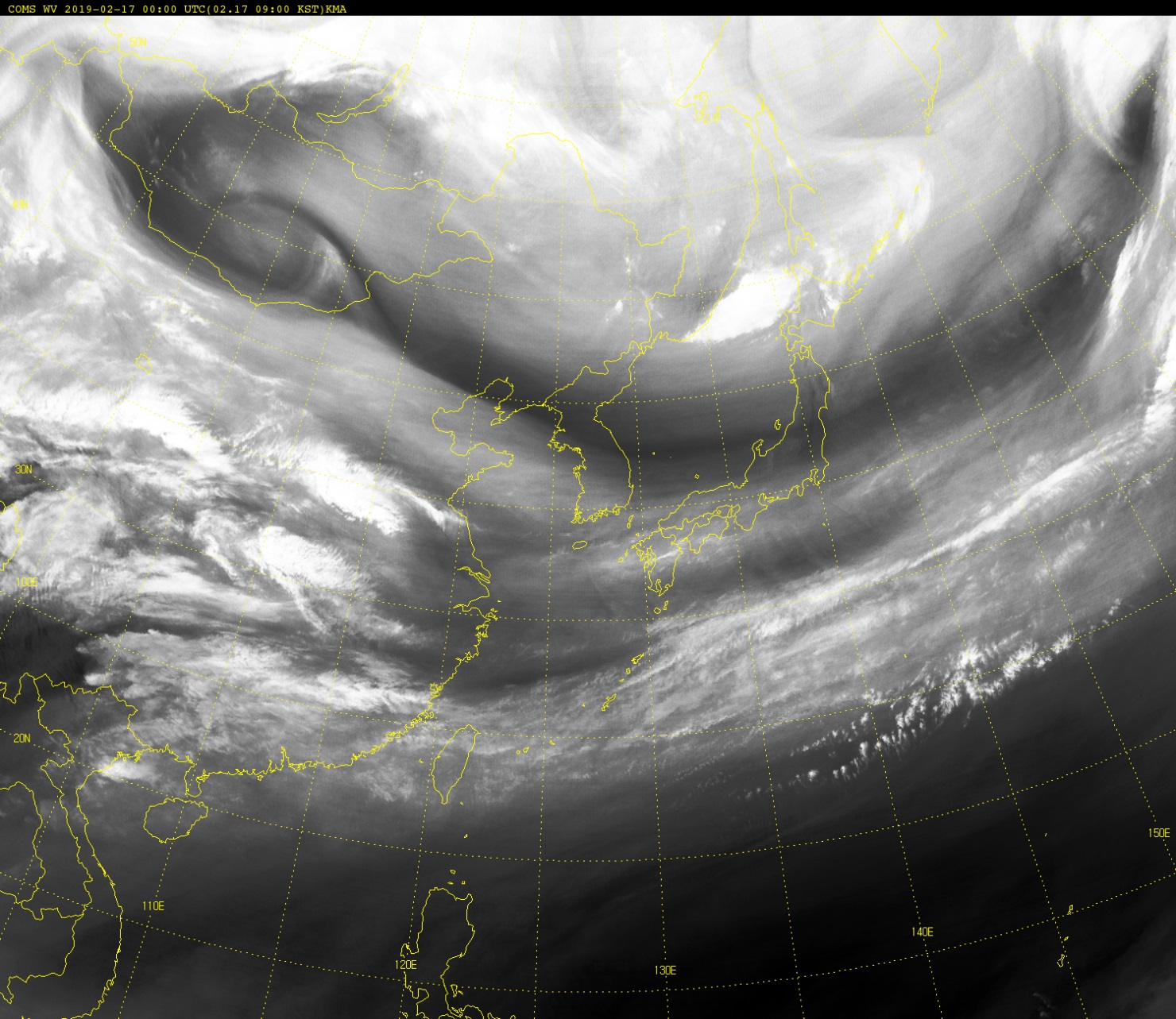 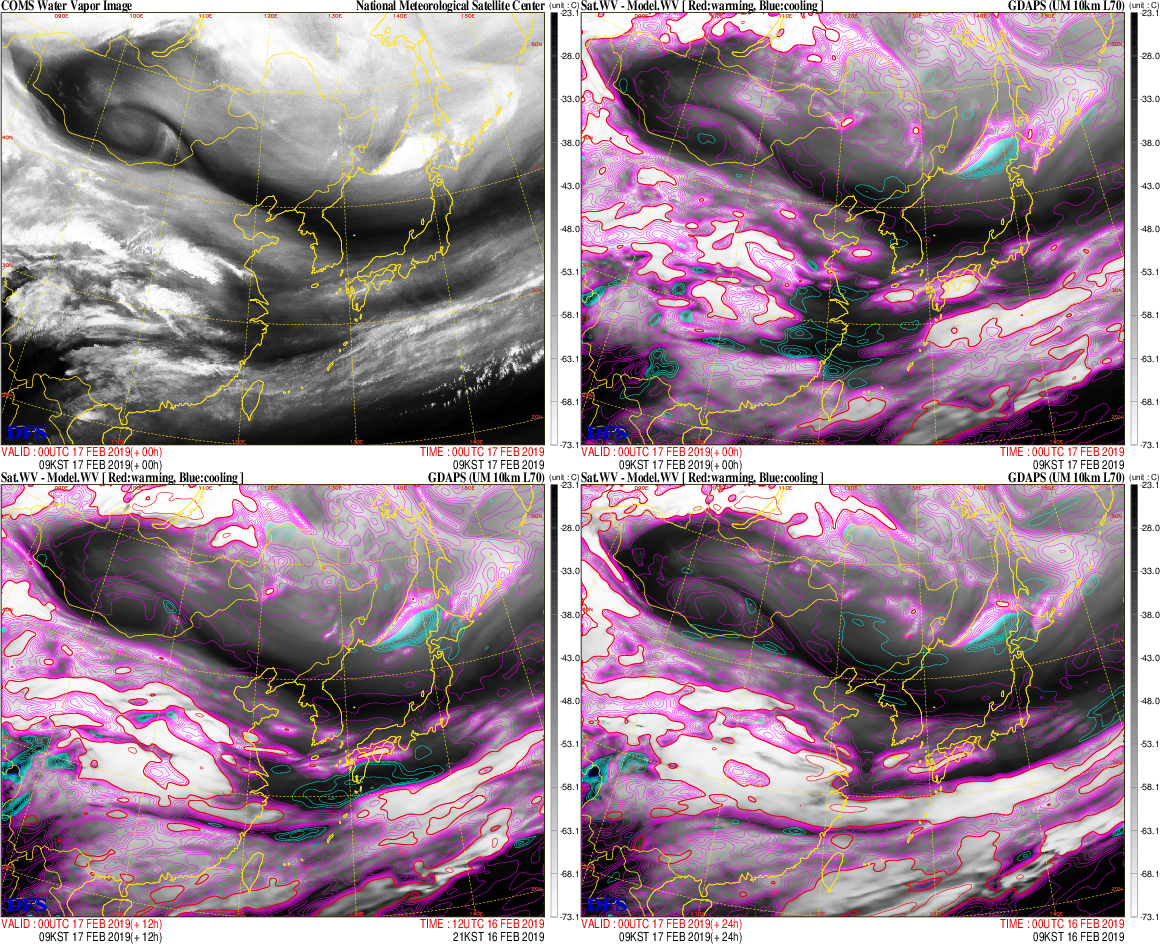 COMS/ WV
WV-SWV
95E
B
+ value both for dry and moist area
A
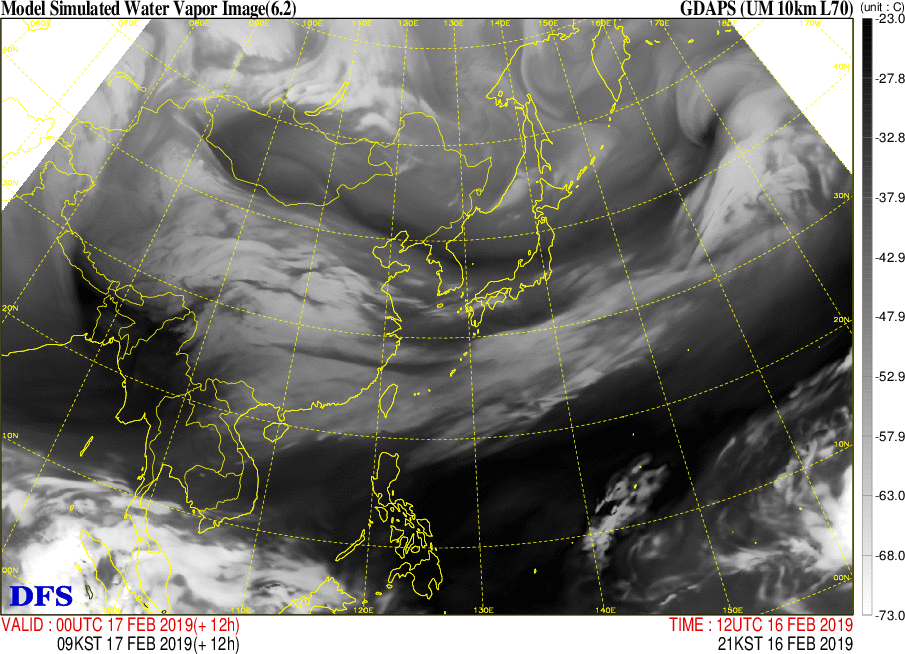 Forecasted SWV field (+12h)
90E
00UTC Feb. 17th 2019
Vorticity at the center of cut-off low in the south Mongolia is stronger
       in real situation than SWV. 
      Moist area is also stronger than SWV 
B.  Dry area is extended westward than SWV
 The intensity of cut-off low will be more stronger than model expected
12UTC Feb. 16th, 2019
When to adjust?
[ Three NWP error situations ]
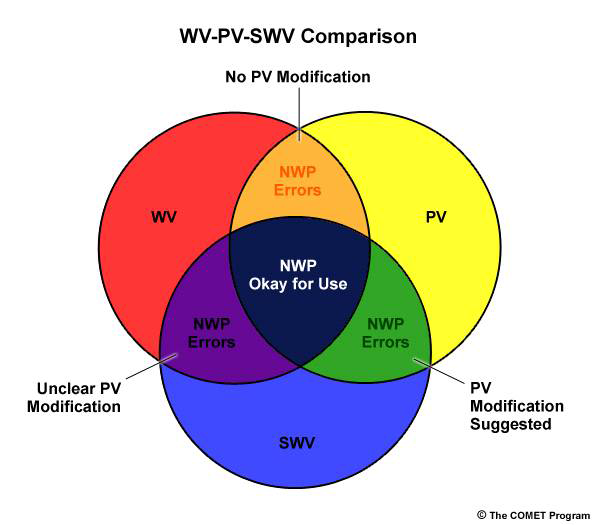 1.  WV = PV & PV ≠ SWV (orange)
Use WV and PV for forecasting. 
Forecaster can just ignore SWV, 
     because SWV is derived from a different 
     radiative transfer model
possible vertical moisture differences can be 
    the wrong reason for SWV
2. WV ≠ PV & PV = SWV (green)
The model is in error 
Need to correct Model using the WV image
     if forecasters intend to use model outputs
3. WV =SWV & SWV ≠ PV (purple)
Assessment is most complex 
Errors are present, but we can't tell their 
     source  because SWV (often from a separate 
     model) agrees with the WV though the 
     original NWP output is in error
The best thing to do is to choose a different model.
This diagram is derived from the works of  Santurette and Georgiev (2005).
References
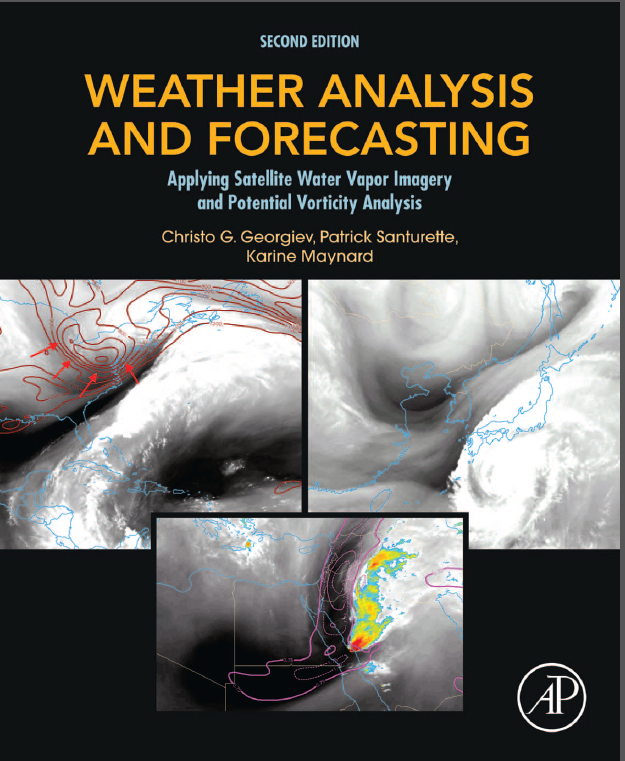 Chapter 5
Use of Water Vapor Imagery 
   to Assess Numerical Weather
   Prediction Model Behavior and 
   to Improve Forecasts
COMET module
Assessing NWP from Water Vapor Imagery
Published by Academic Press
Copyright © 2016, 2005 Elsevier Inc.
Thank you!